Pengelolaan Referensi Menggunakan Mendeley
Dr. Lukman, ST, M.Hum
PDII – LIPI
Disampaikan dalam Sosialisasi Pemanfaatan Jurnal Elektronik, 2016
Kenapa Reference dan Mendeley???
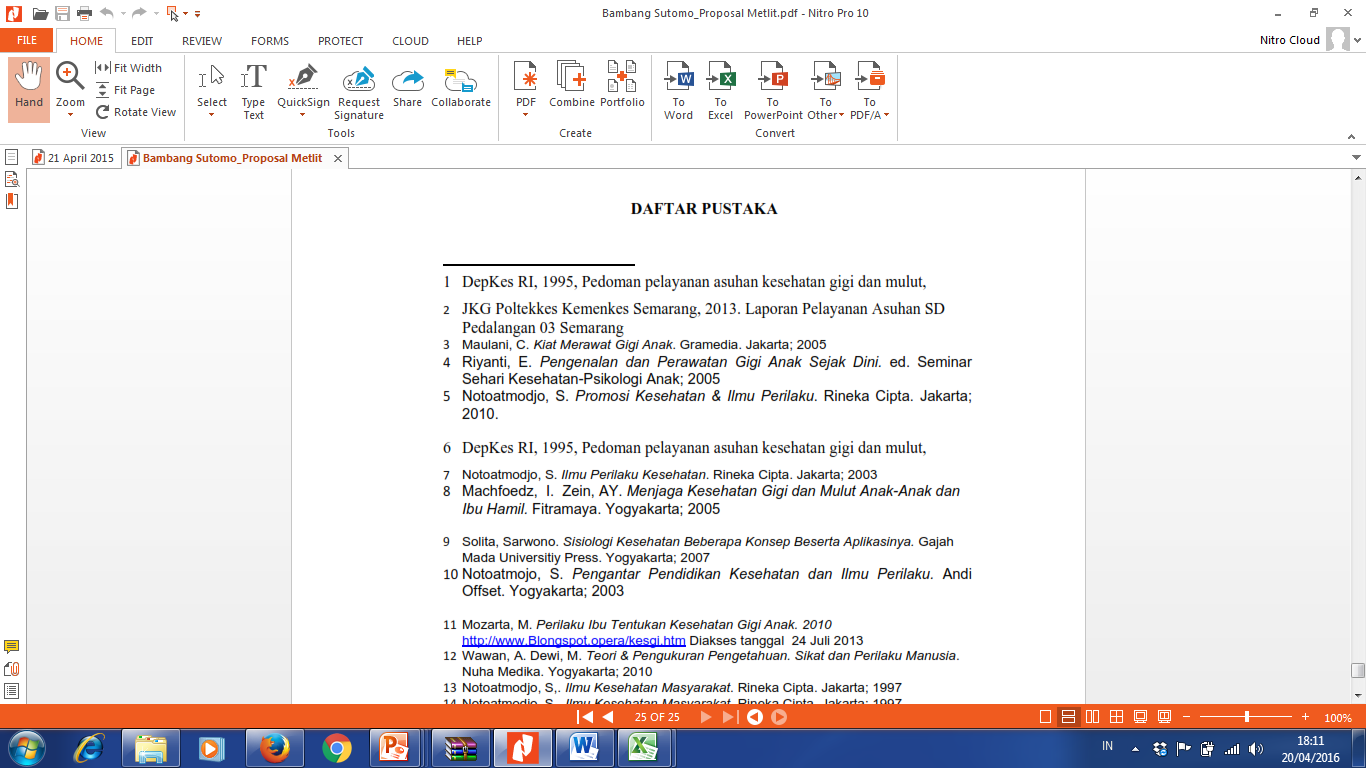 Kasus 
Pengelolaan  Referensi
Kasus 
Pengelolaan  Referensi
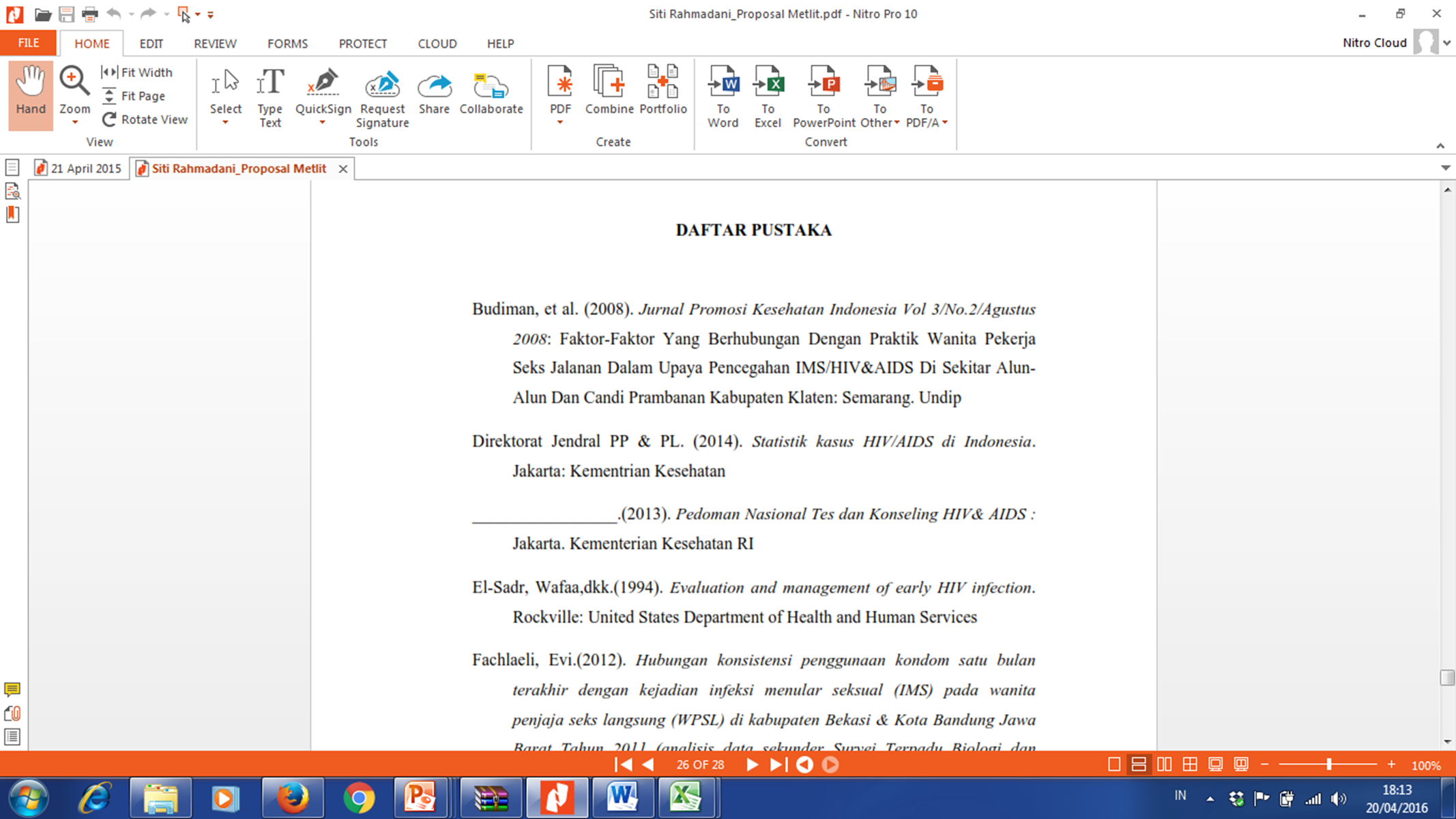 Kasus 
Pengutipan
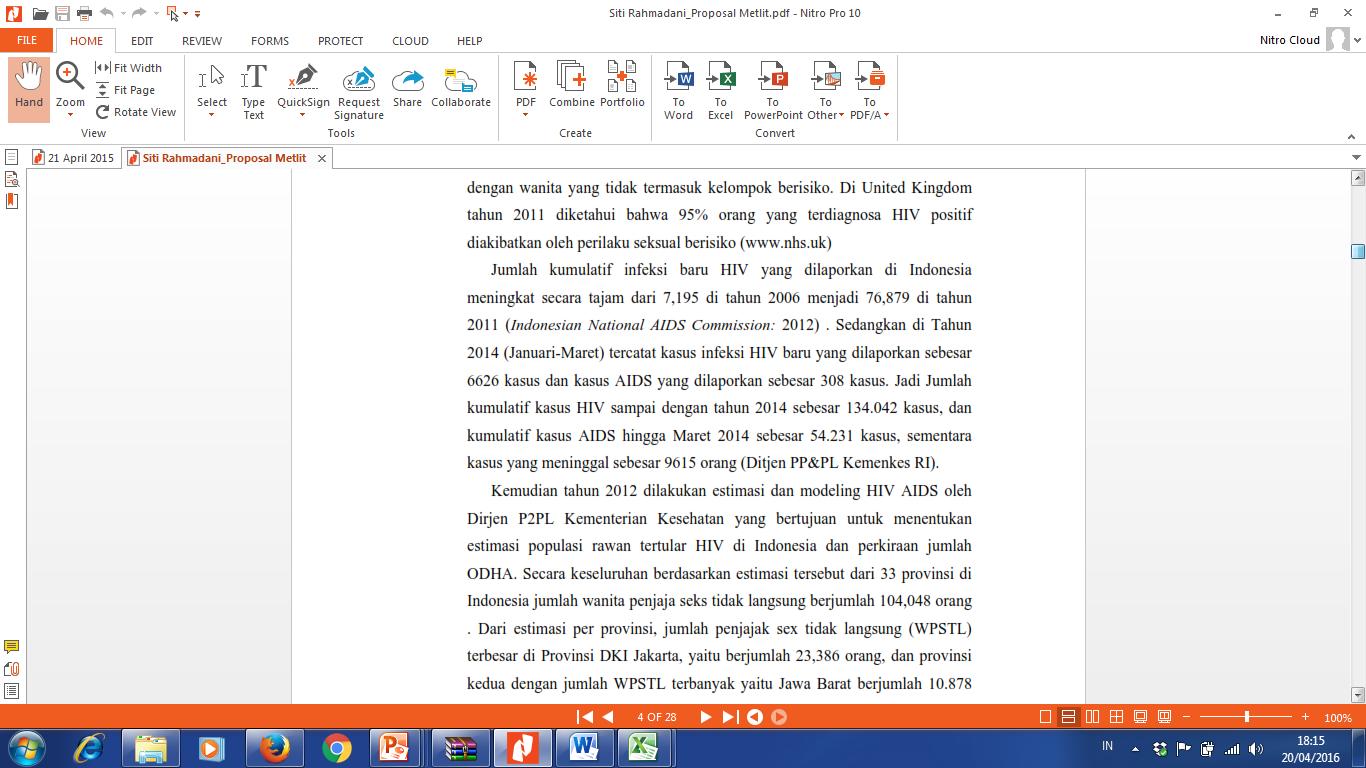 Permasalahan Pengelolaan Karya Ilmiah
Tidak Menggunakan Sumber Primer 
(Jurnal/Conference)
2. Pustaka Yang digunakan 
Tidak Mutakhir/Tahun Lama
3. Penulisan Kutipan Yang salah, 
tidak konsisten mengikuti salah satu Gaya
Penulisan Daftar Pustaka  Yang salah, 
tidak konsisten mengikuti salah satu Gaya
Persyaratan akreditasi jurnal nasional
Jurnal yang akan diakreditasi akan memiliki nilai apabila naskah yang diterima suatu jurnal memiliki nisbah jumlah sumber pustaka primer berbanding jumlah sumber lainnya menentukan bobot pemikiran dan gagasan yang dijadikan kerangka penulisan. Makin banyak jumlah pustaka primer yang diacu, makin bermutu pula tulisannya, dan sumber primer yang diprioritaskan adalah dari jurnal; 
Derajat Kemutakhiran Pustaka Acuan, dimana derajat kemutakhiran bahan yang diacu dengan melihat proporsi terbitan 10 tahun terakhir (kecuali bidang-bidang tertentu yang tidak banyak pembaharuan seperti hukum, taksonomi, dan arkeologi) merupakan tolok ukur mutu terbitan berkala ilmiah yang penting. Karya klasik yang relevan dapat diacu sebagai sumber masalah tetapi tidak untuk pembandingan pembahasan. Pengacuan pada tulisan sendiri (self citation) yang terlalu banyak dapat mengurangi nilai terbitan berkala ilmiah.(Ditlitabmas, 2015).
Disinsentif Jurnal
Terbukti memuat satu atau lebih artikel yang keseluruhannya merupakan plagiat dan tidak ada tindakan koreksi dari penerbit,  
Terbukti memuat satu atau lebih artikel yang sebagian merupakan plagiat.
Sumber Referensi Ilmiah
Database E-Journal Dilanggan KemenristekDikti
E-Resources (Perpusnas)
DOAJ
Indonesian Scientific Journal Database (ISJD
Indonesian Publication Index
Integrated Search
http://ristekdikti.summon.serialssolutions.com
URL untuk ProQuest: search.proquest.com
Username Kopertis Wilayah X: 4M4WB6BTTR
Password Kopertis Wilayah X : pqdikti2011
URL untuk Cengage: infotrac.galegroup.com/itweb
Username Kopertis Wilayah X : kpt010
Password Kopertis Wilayah X : advance
http://ristekdikti.summon.serialssolutions.com
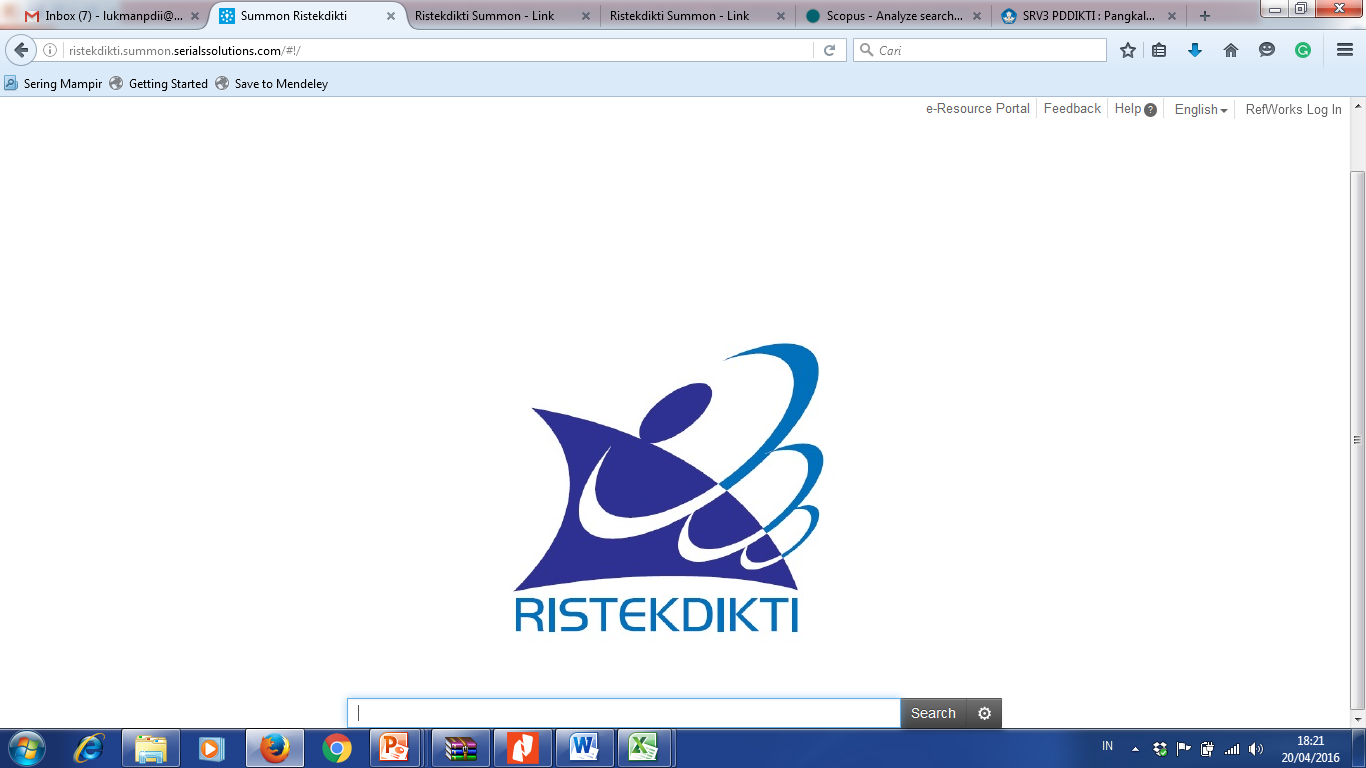 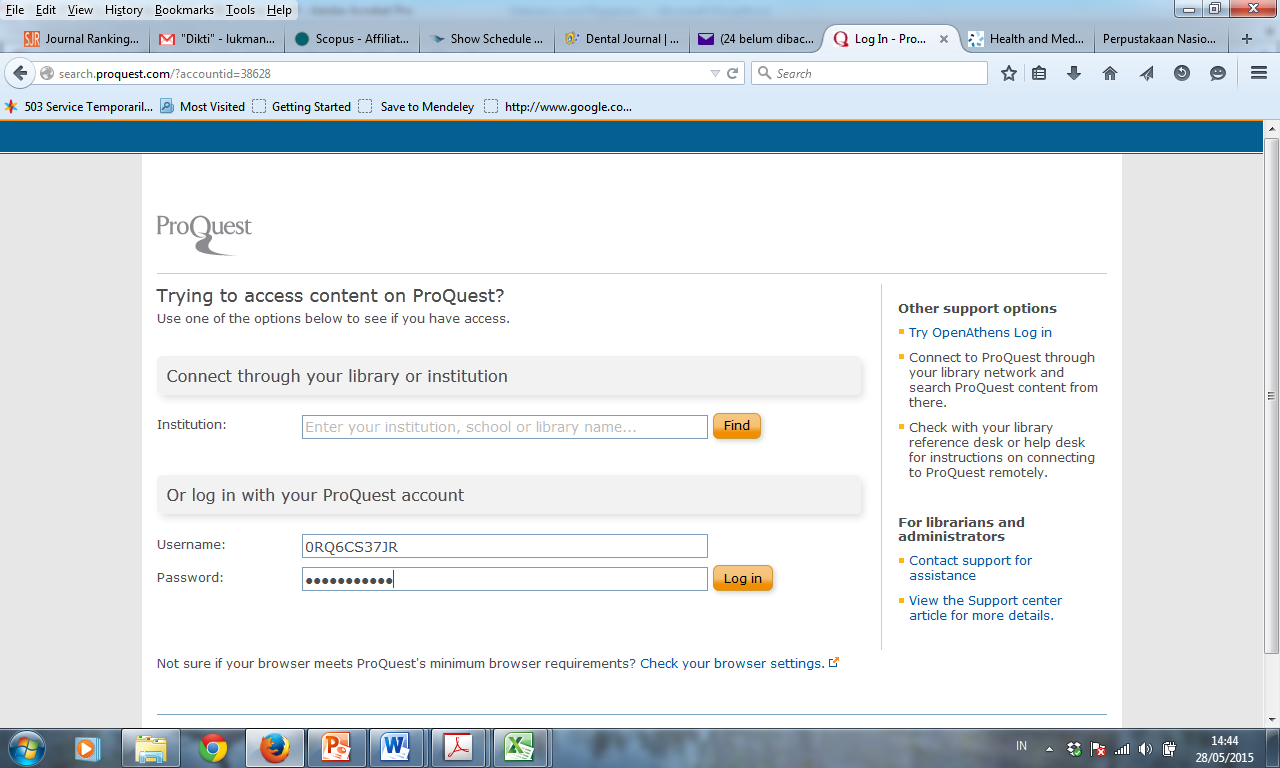 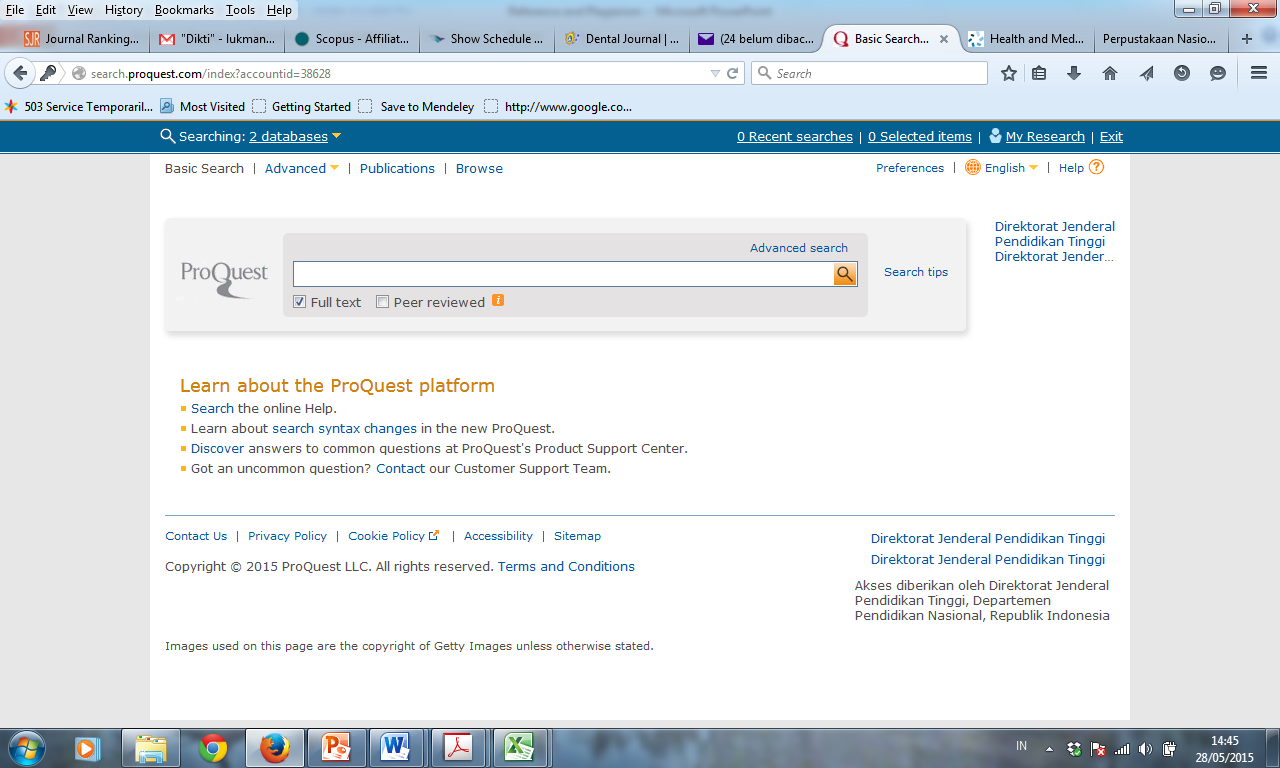 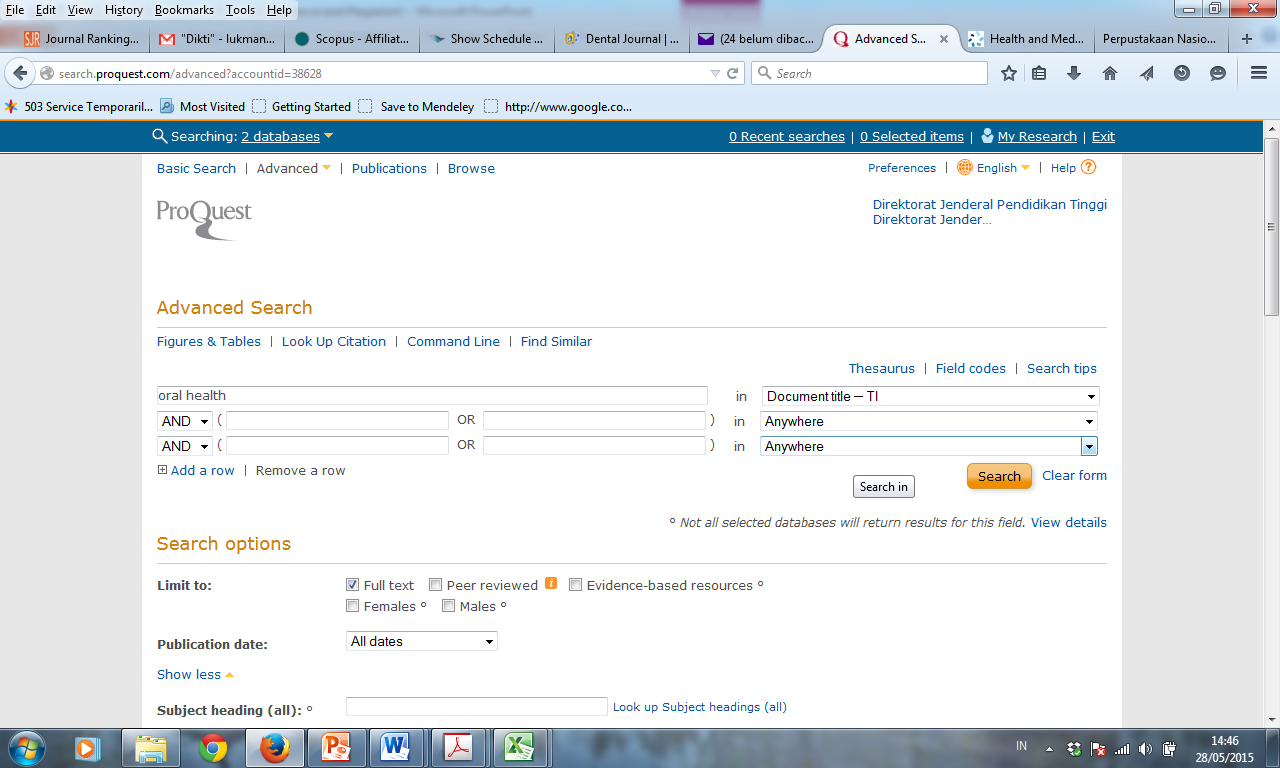 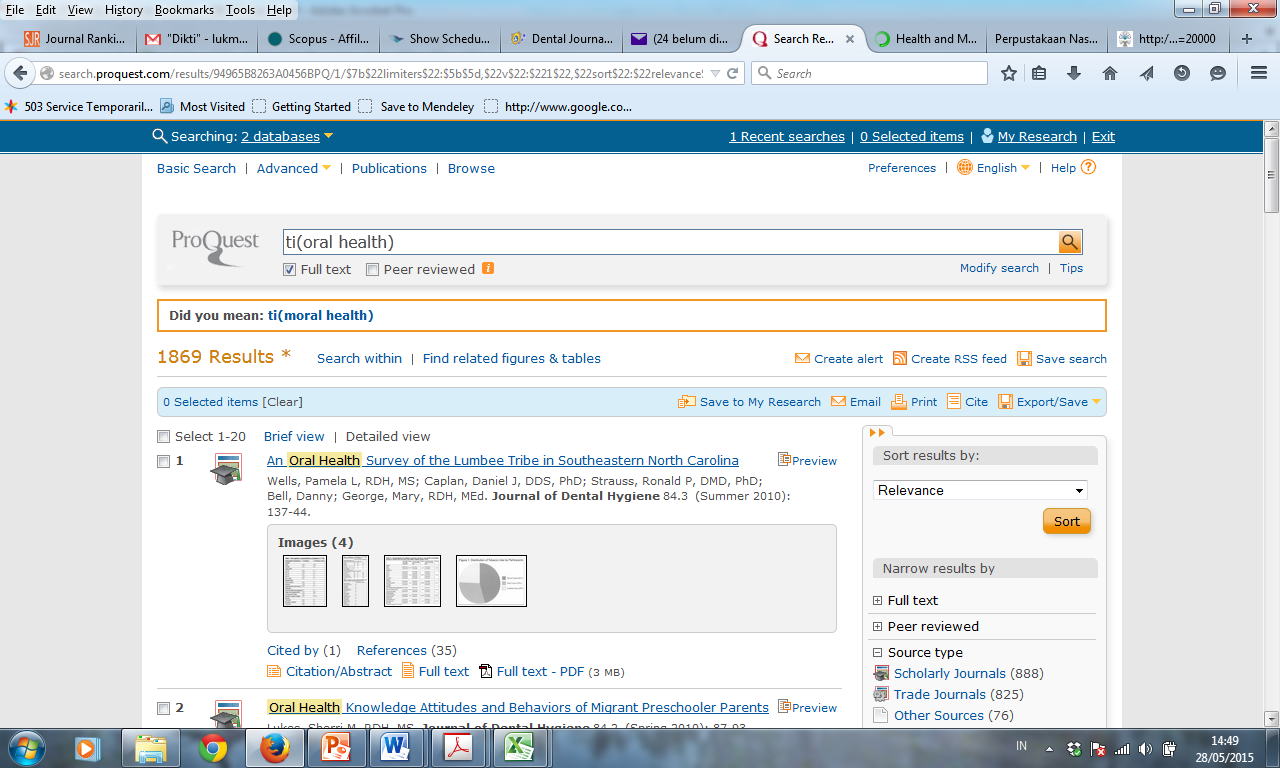 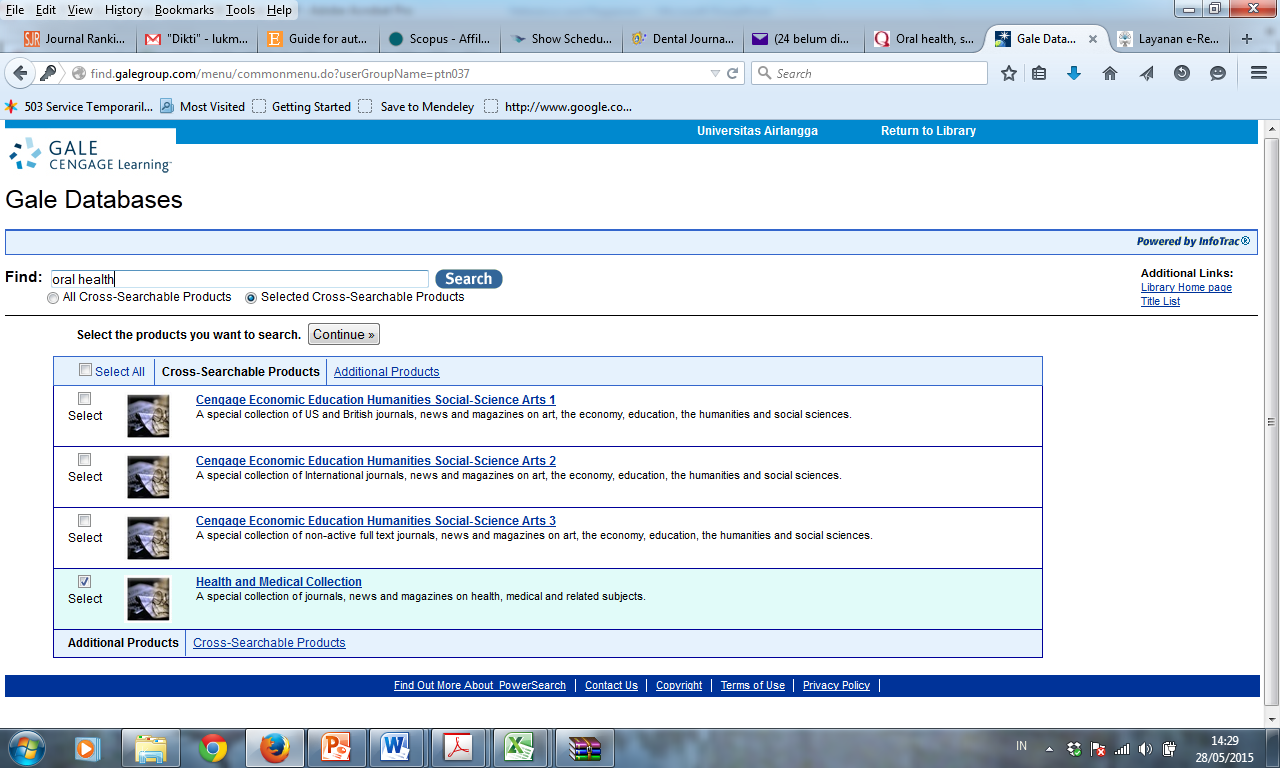 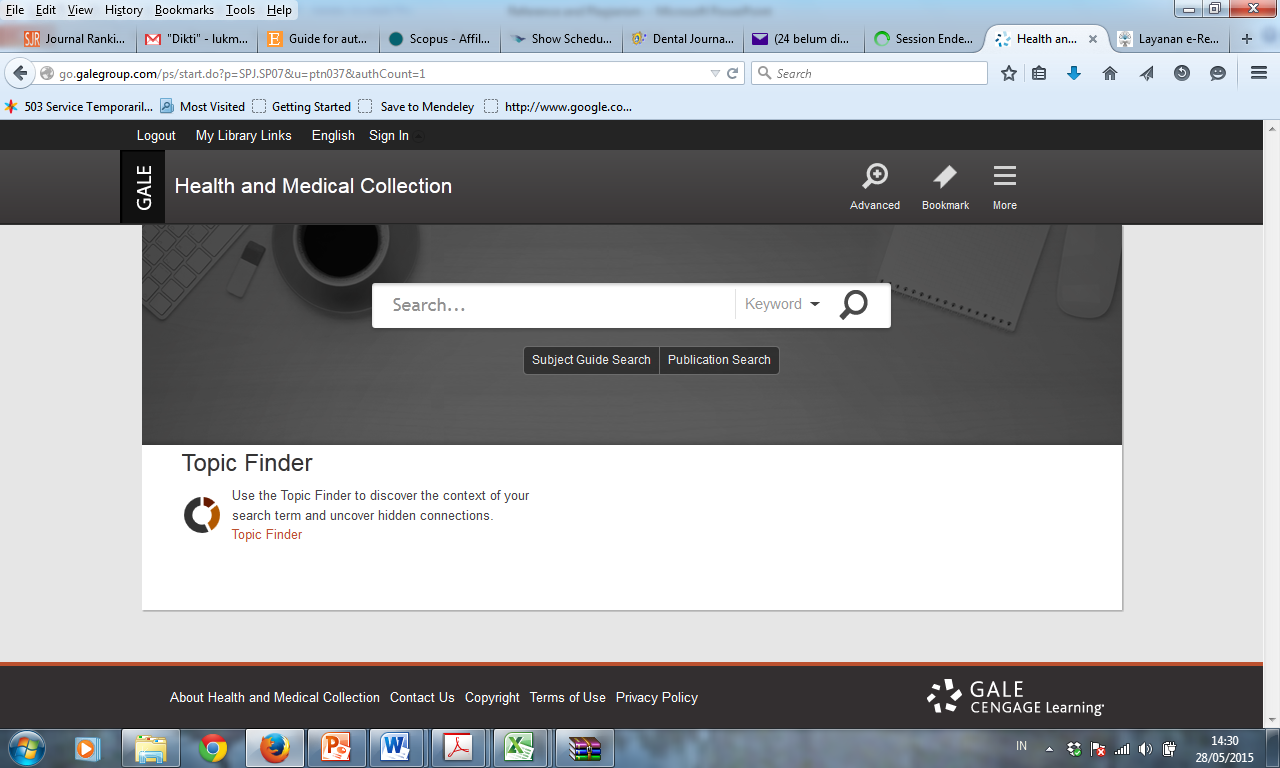 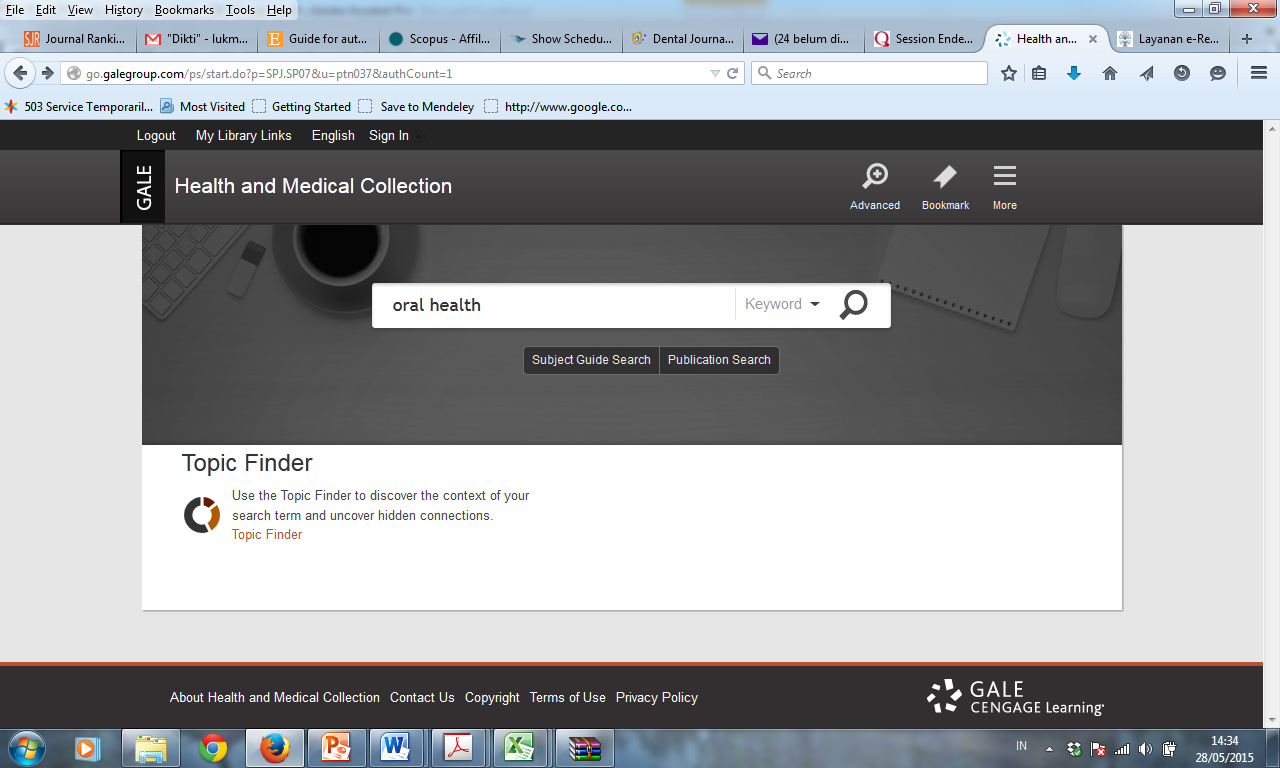 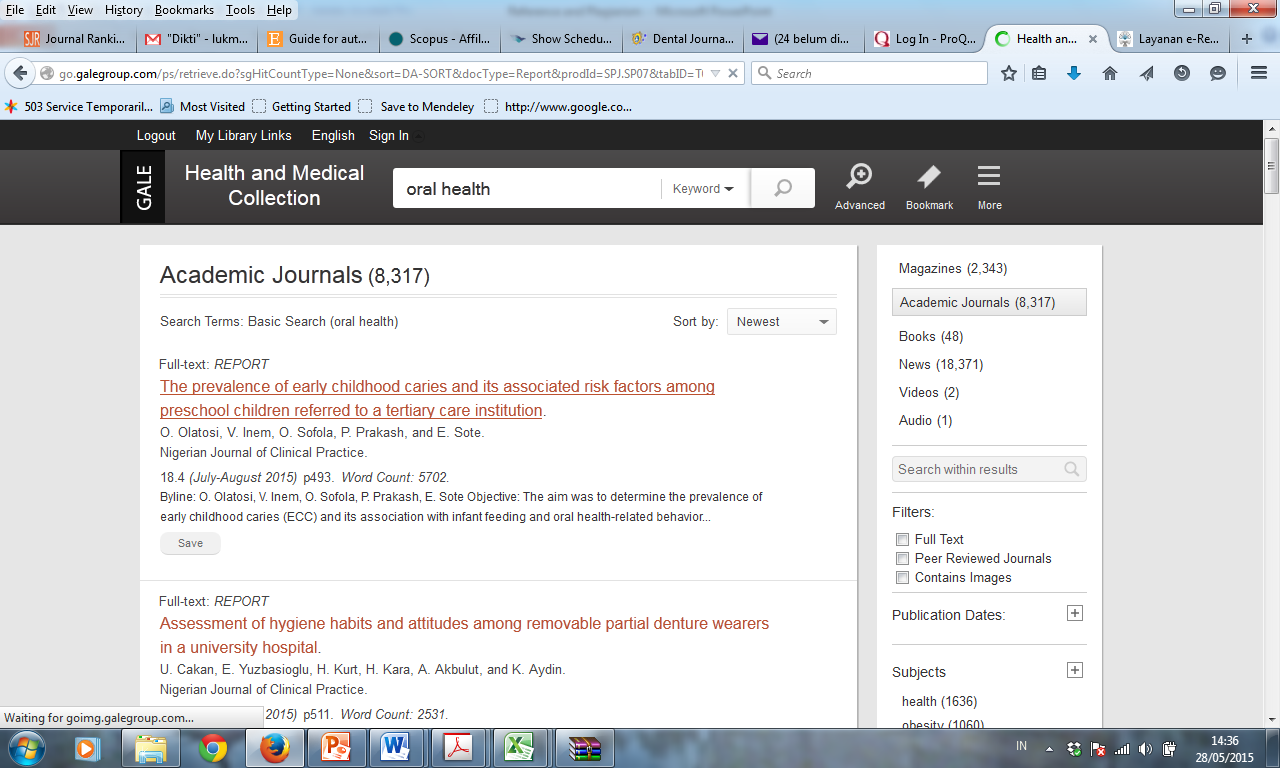 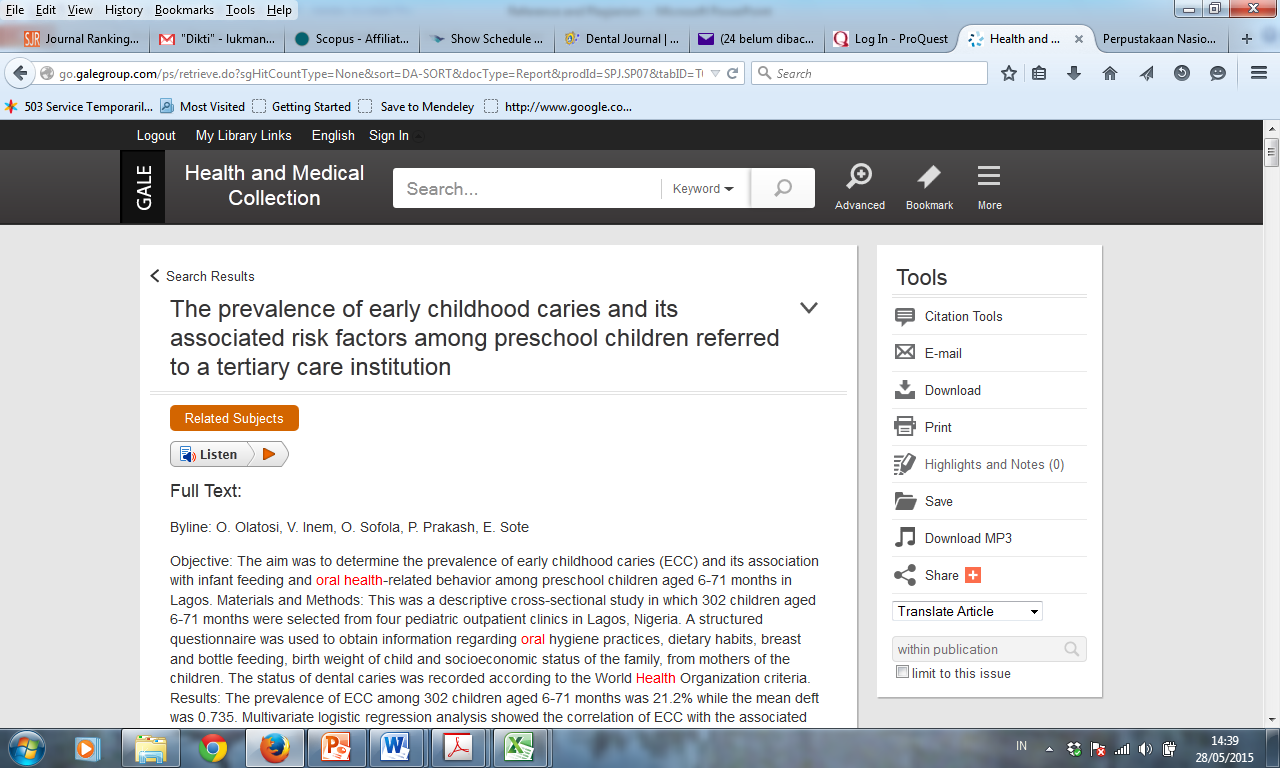 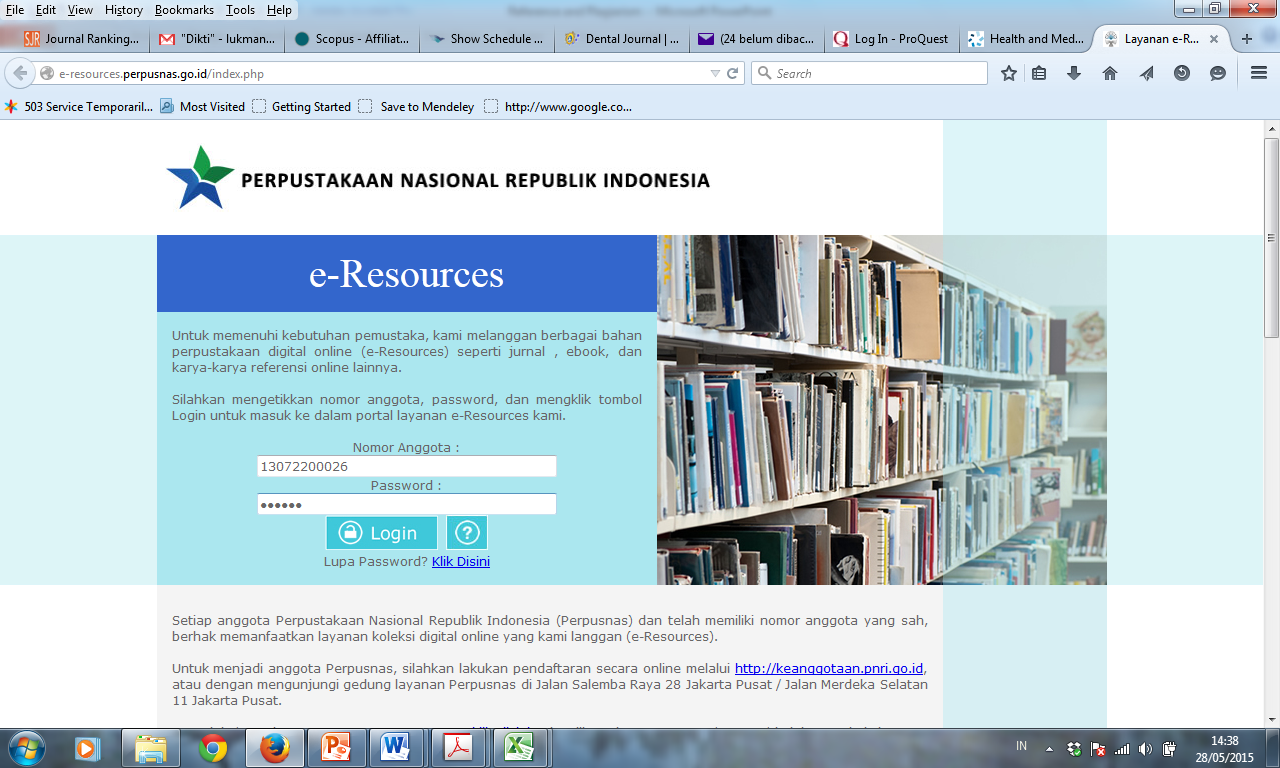 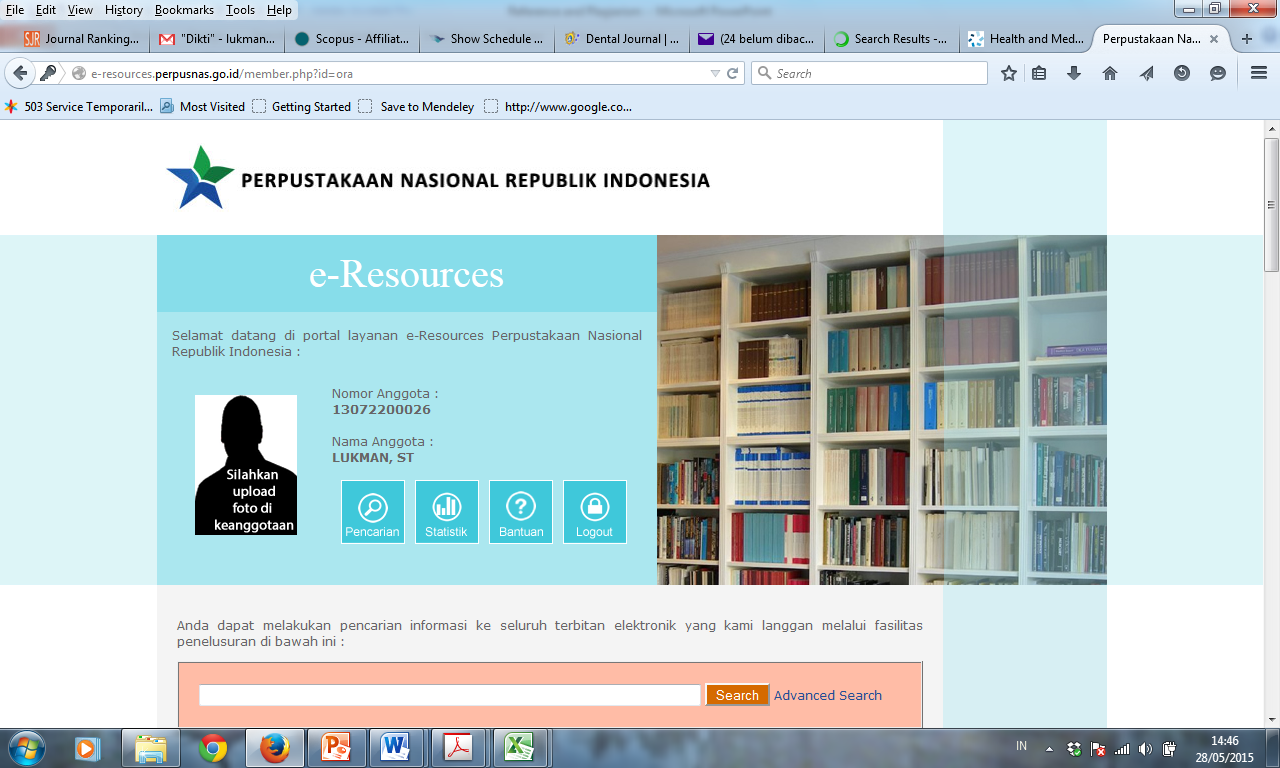 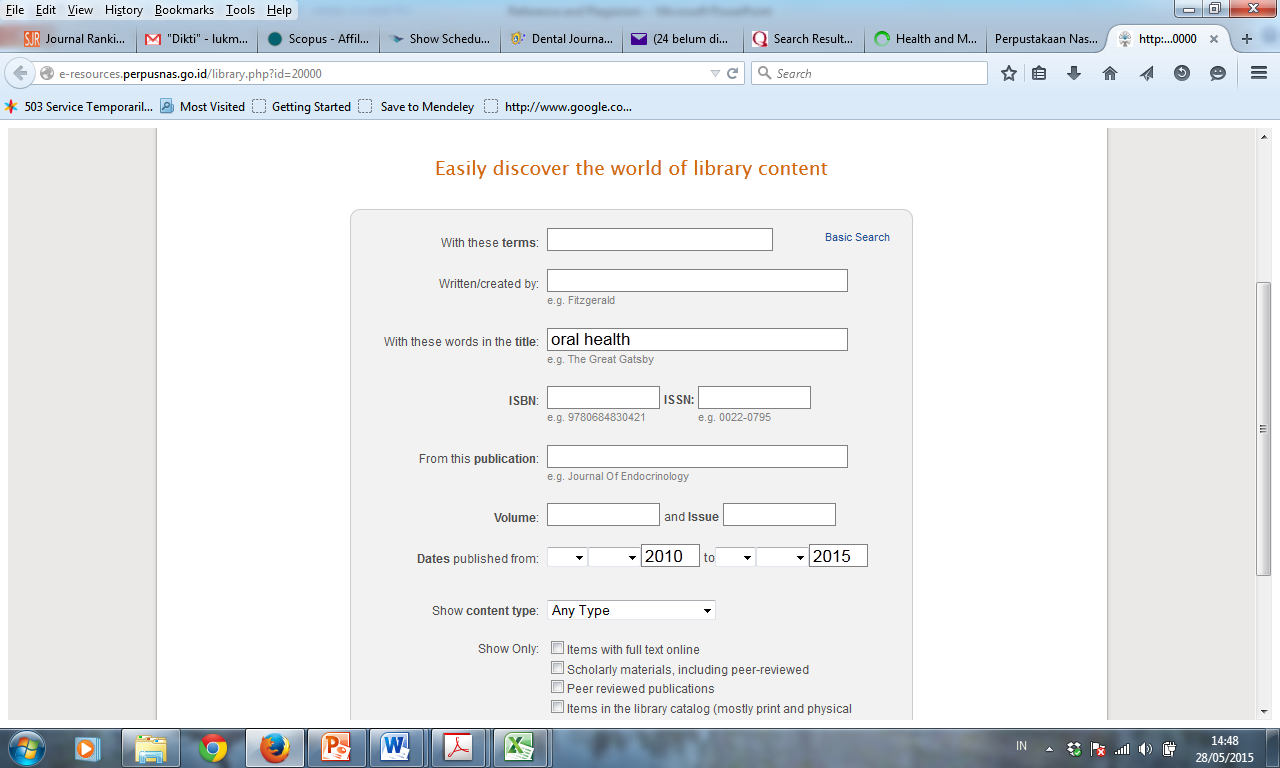 Tampilan Penelusuran oral health dalam Directory Open Access Journal
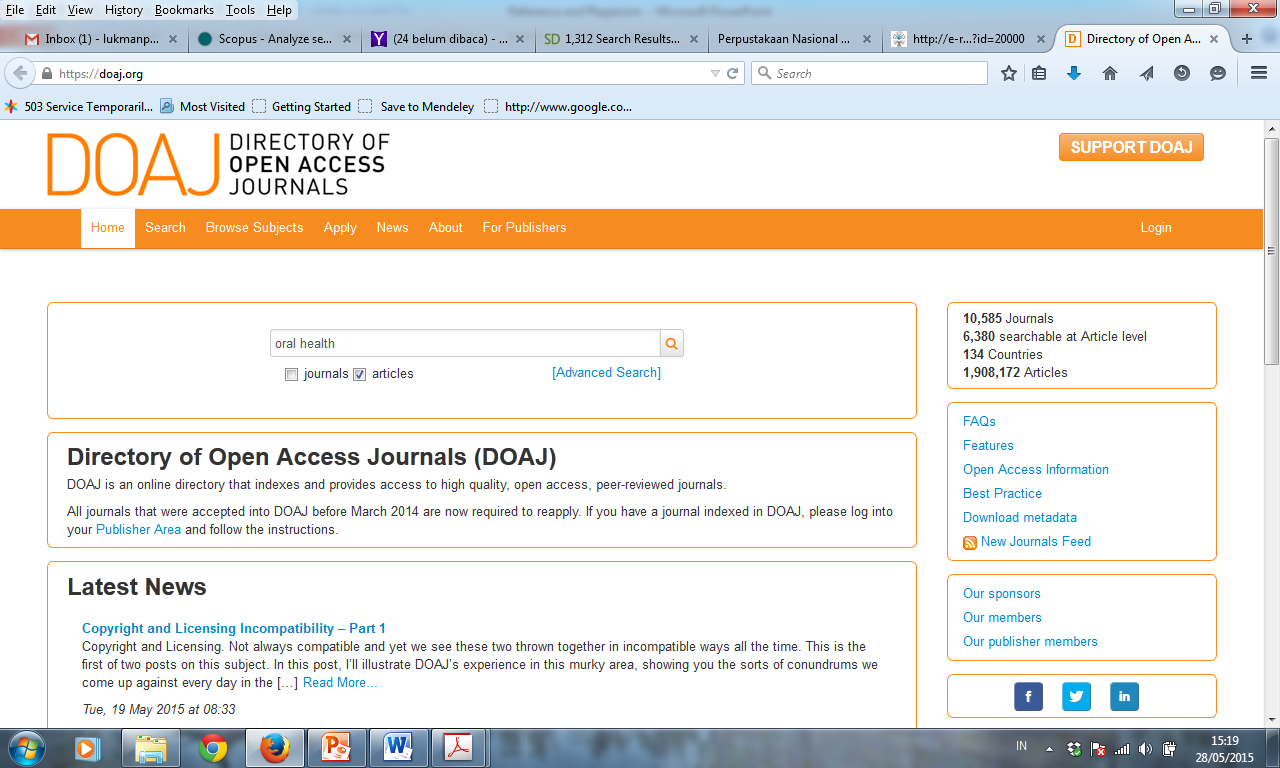 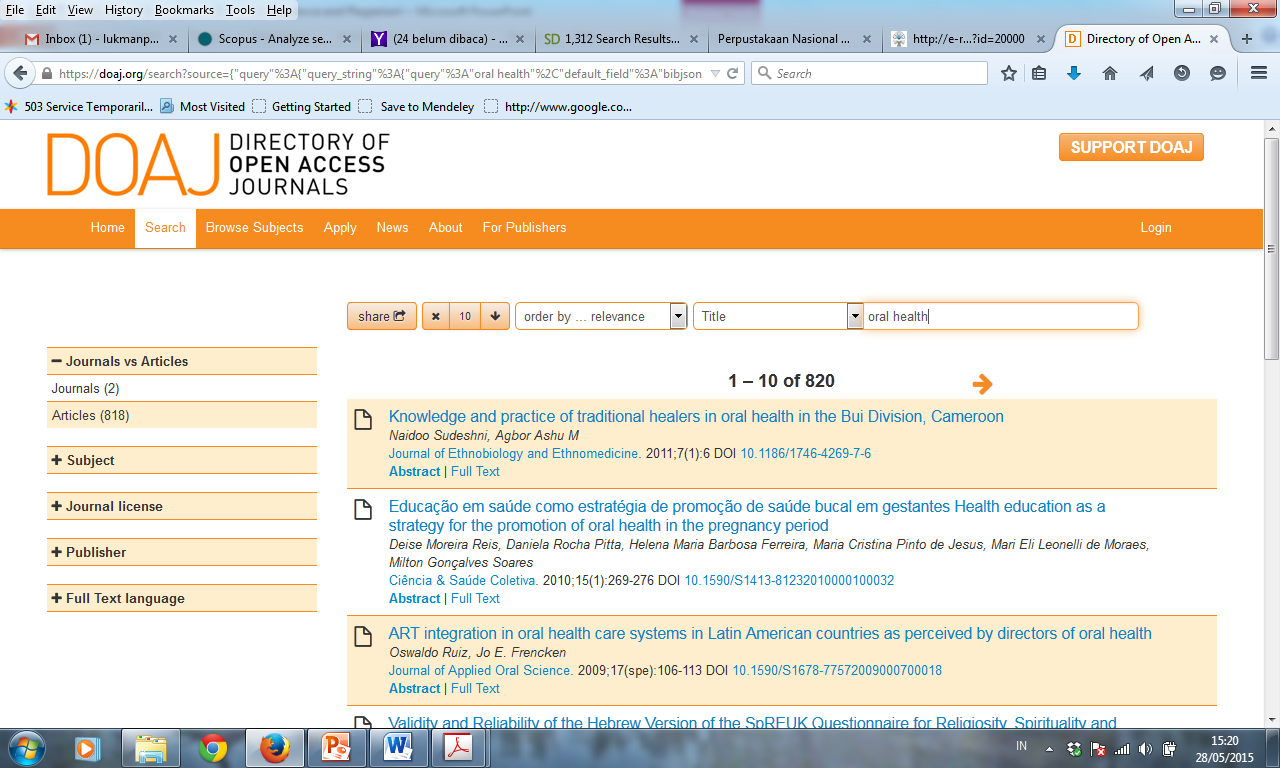 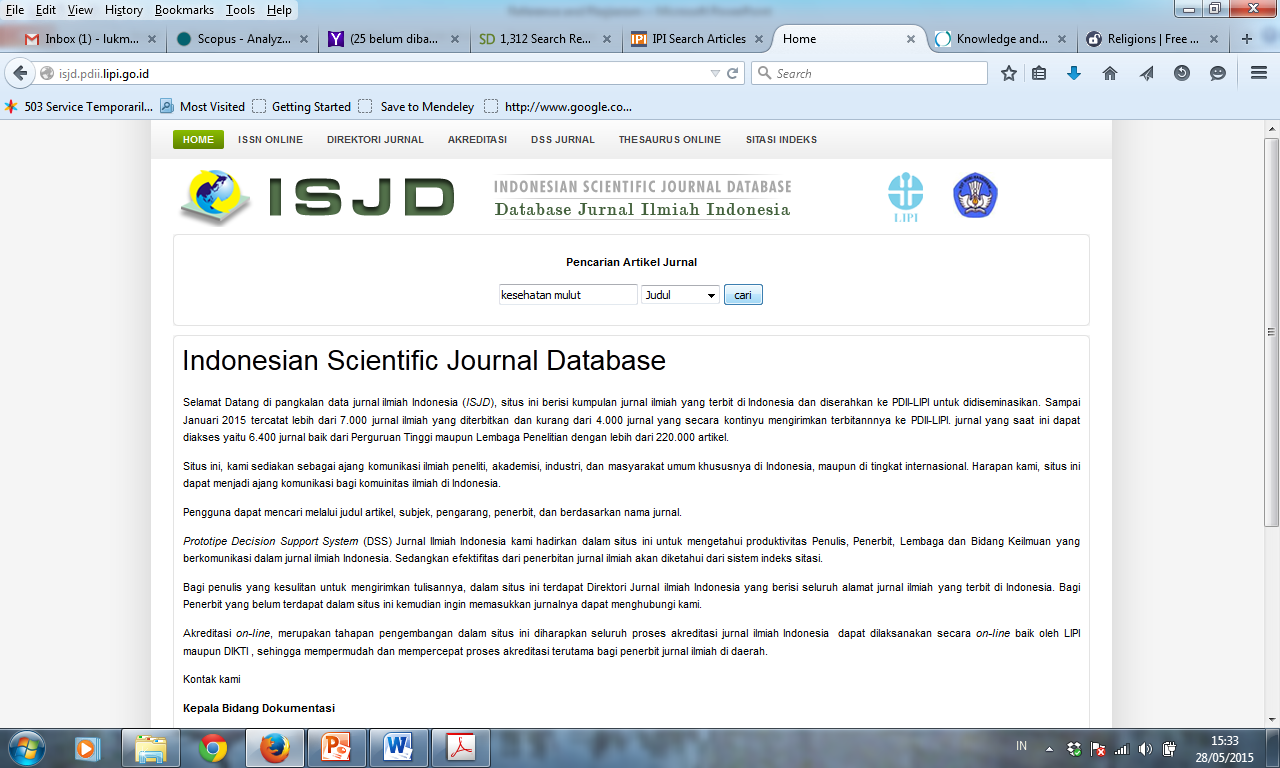 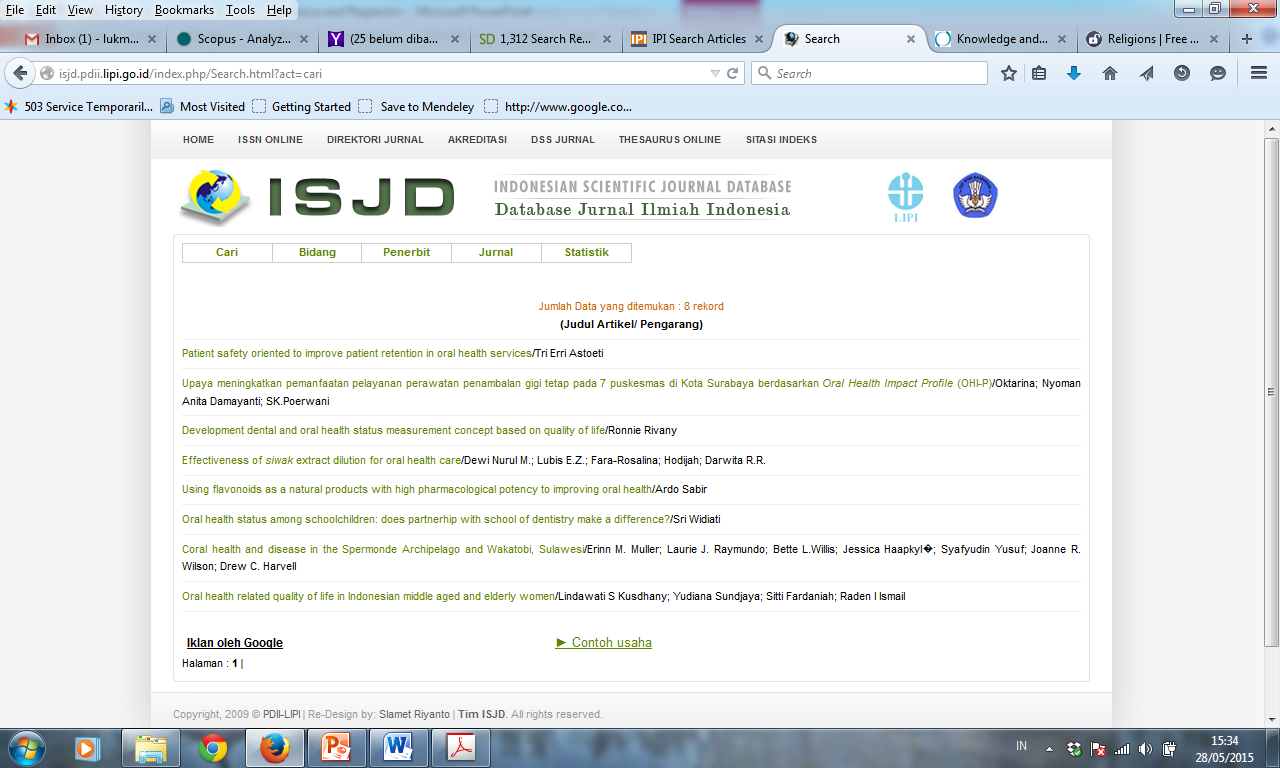 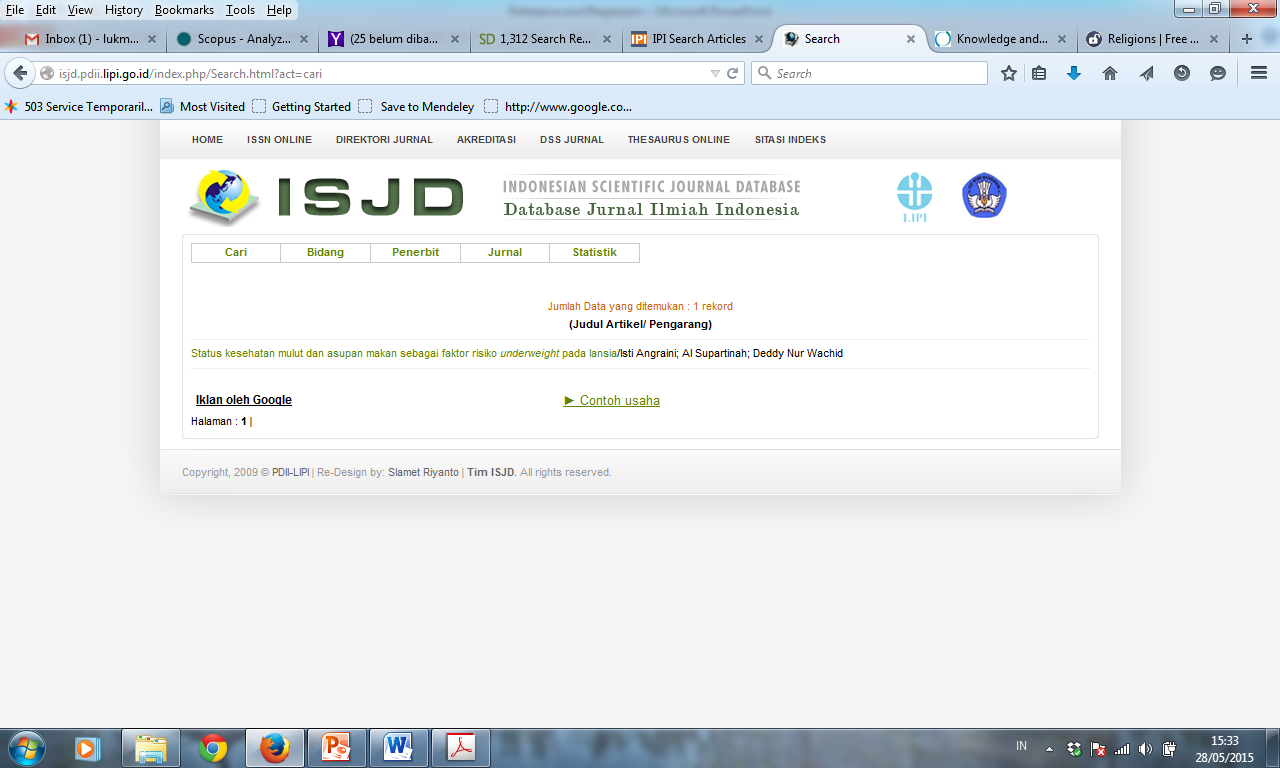 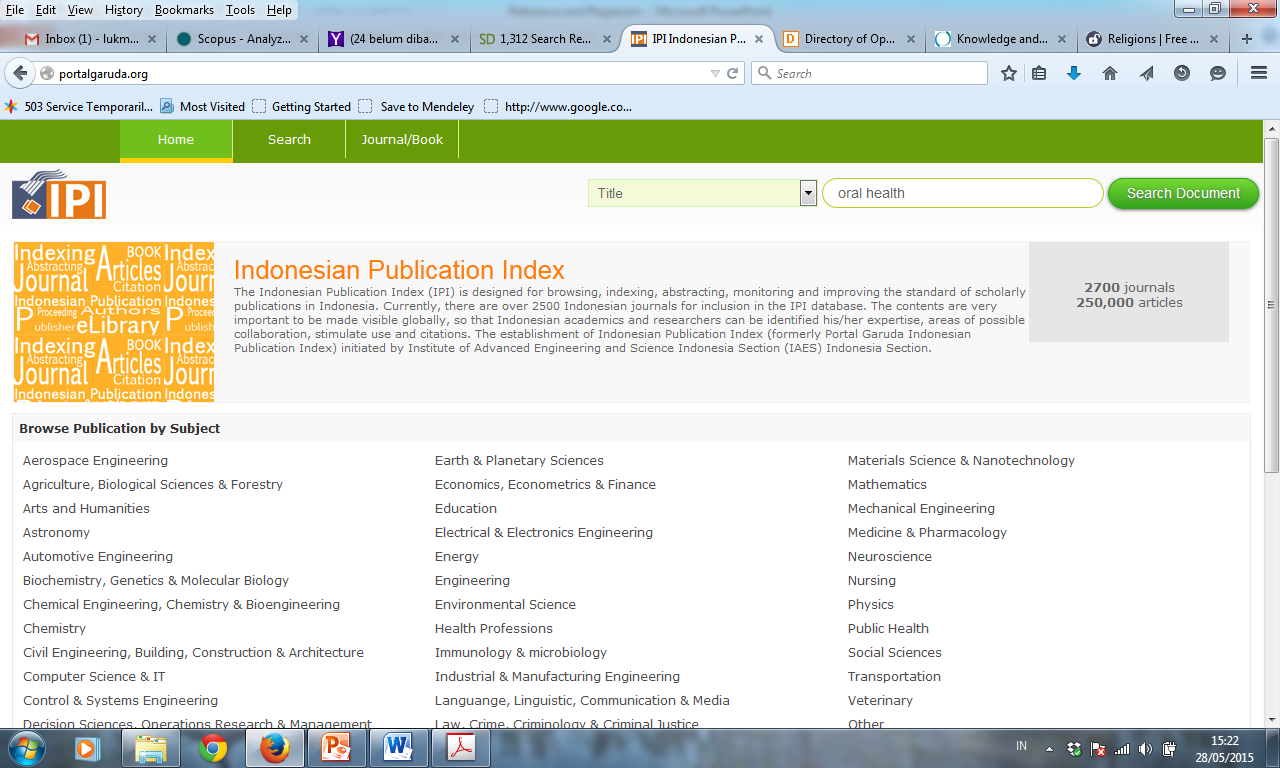 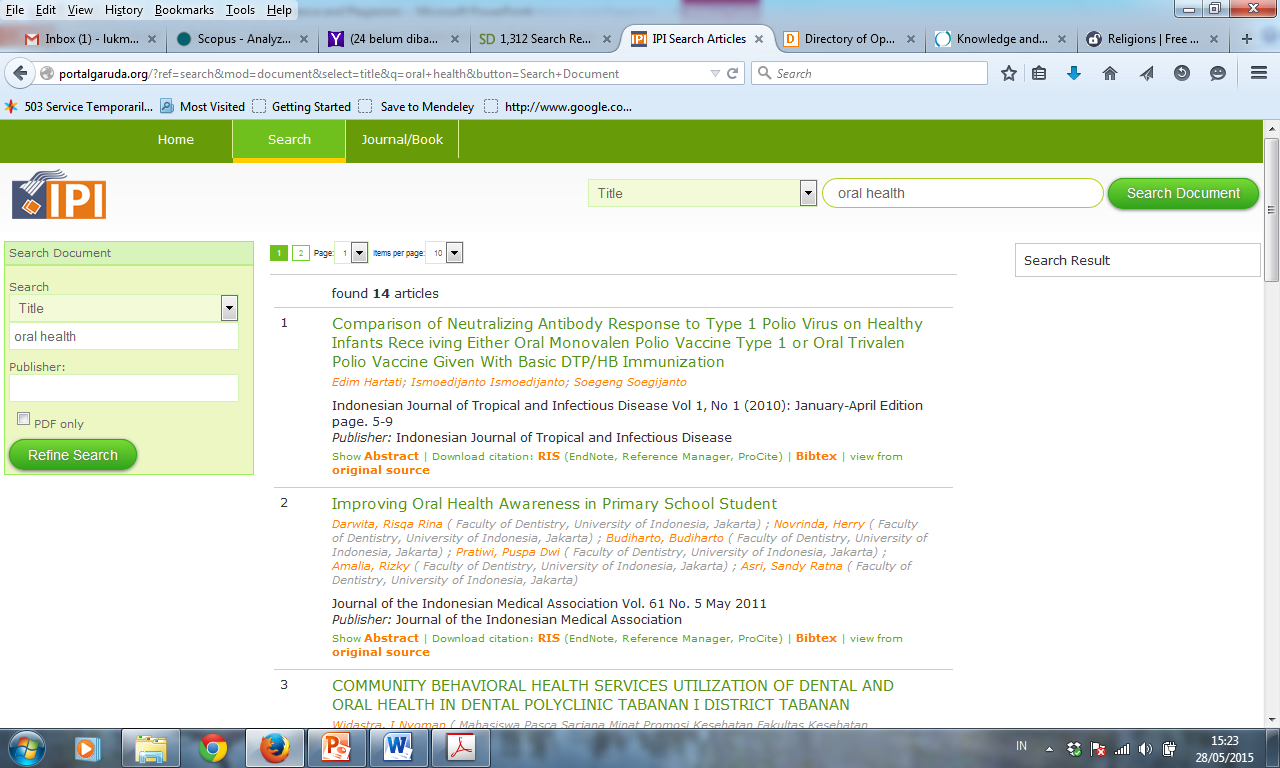 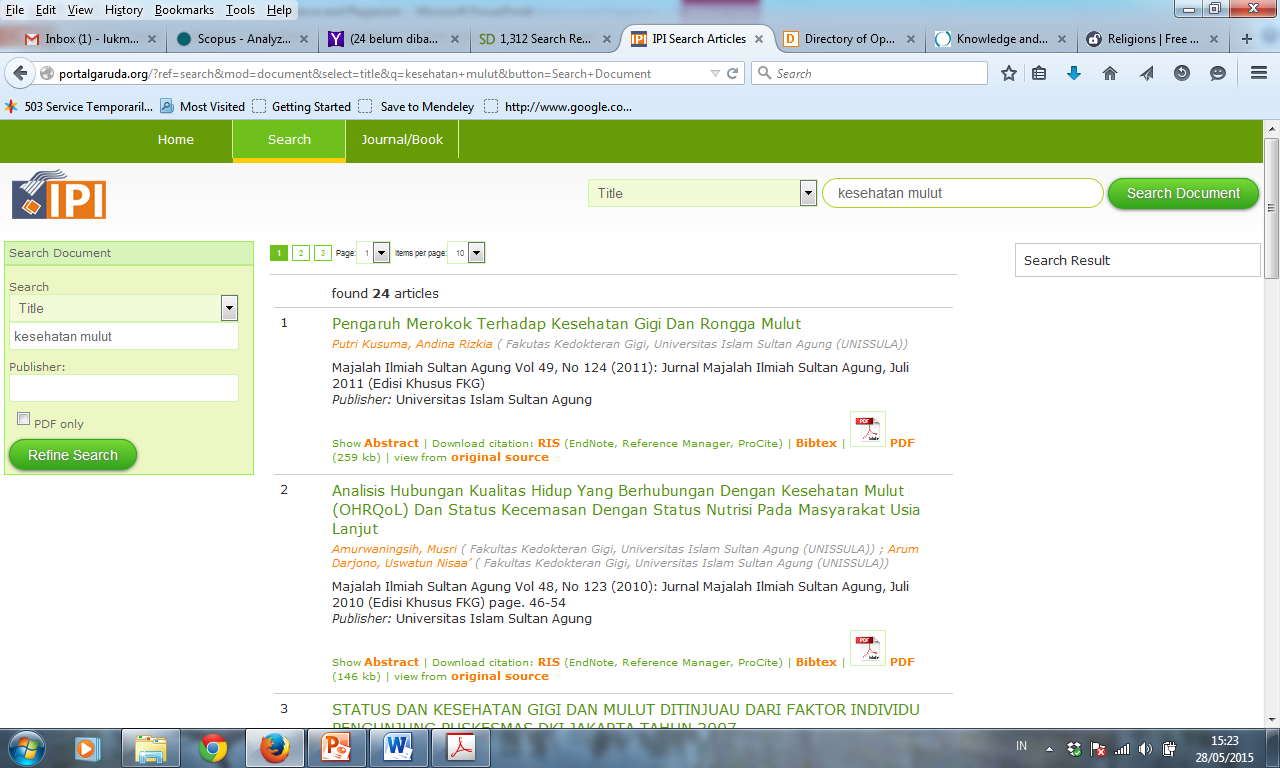 6. Mengelola Referensi, Tulisan dan Daftar Pustaka Menggunakan Aplikasi Referensi
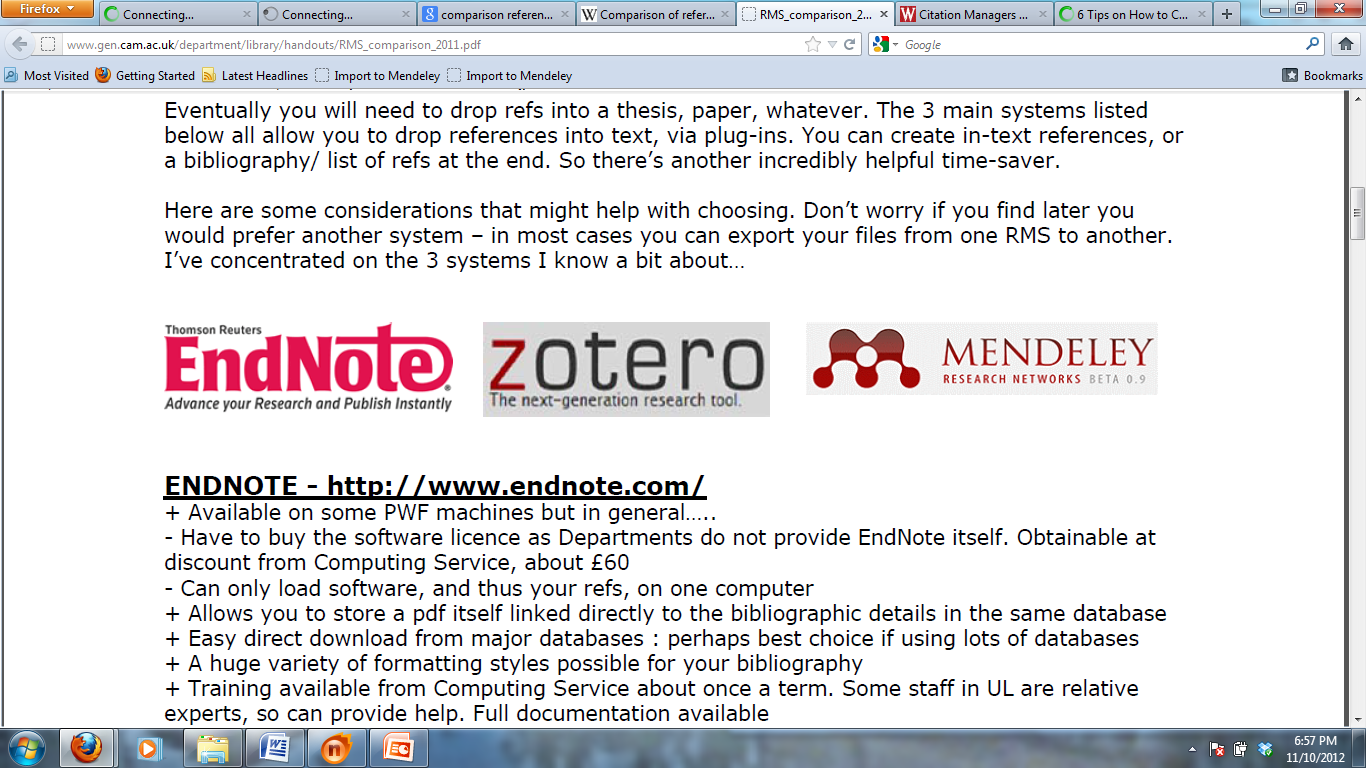 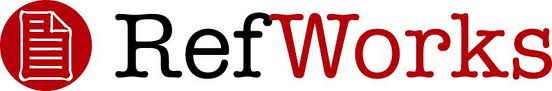 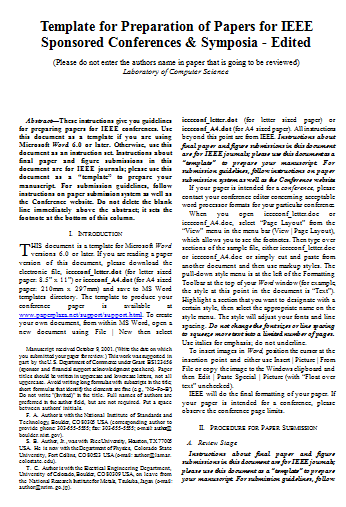 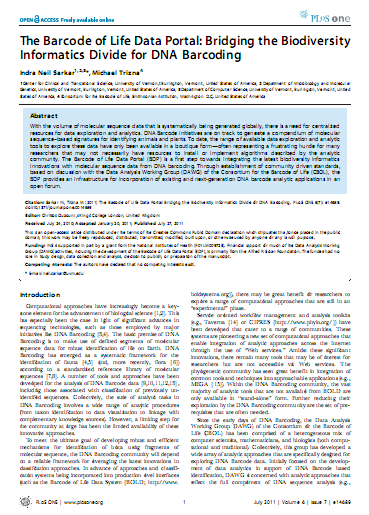 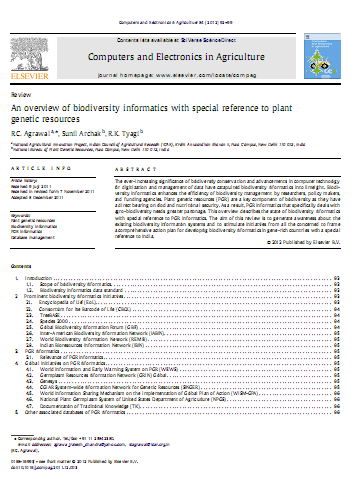 Aplikasi Referensi
EndNote, Zotero, CiteULikie, RefWorks maupun Mendeley
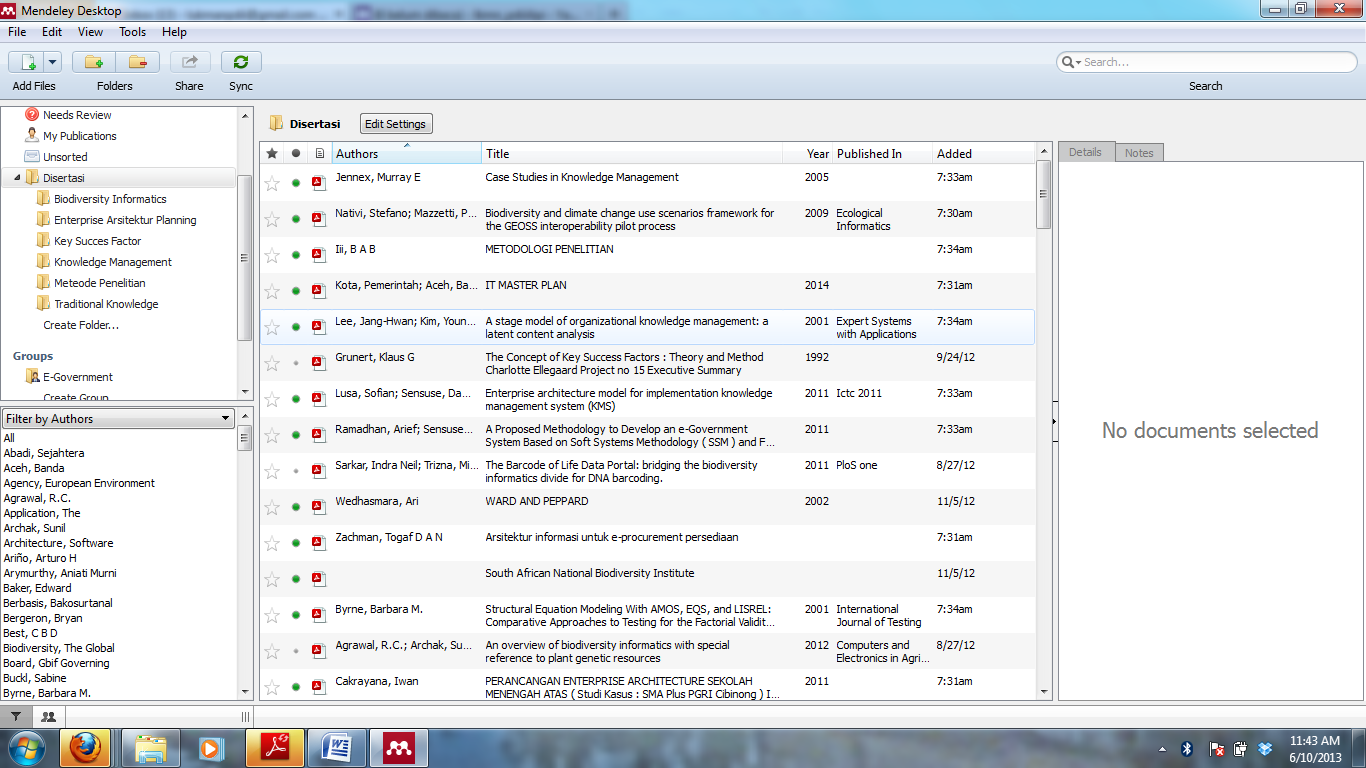 MENDELEY
Fitur Andalan Mendeley
Dapat berjalan pada MS Windows, Mac, ataupun Linux.
Menampilkan metadata dari sebuah file PDF secara otomatis.
Backup dan sinkronisasi data dari beberapa komputer dengan akun online.
Smart filtering dan tagging.
PDF viewer dengan kemampuan anotasi dan highlighting.
Impor dokumen dan makalah penelitian dari situs-situs eksternal (misalnya PubMed, Google Scholar, arXiv, dll).
Integrasi dengan berbagai perangkat lunak pengolah kata seperti MS Word, Open Office, dan Libre Office.
Fitur jejaring sosial.
iPhone dan iPad app.
Free web storage sebesar 2 GB yang dapat dimanfaatkan sebagai online backup.
5 Langkah dalam Mendeley
Instalasi
1. Membuat Akun
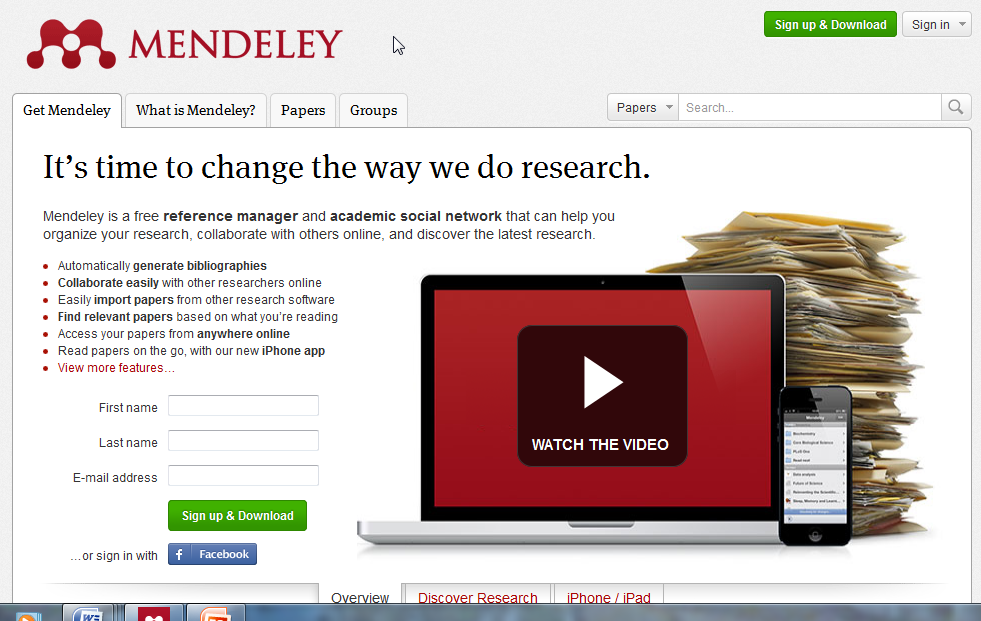 http://www.mendeley.com
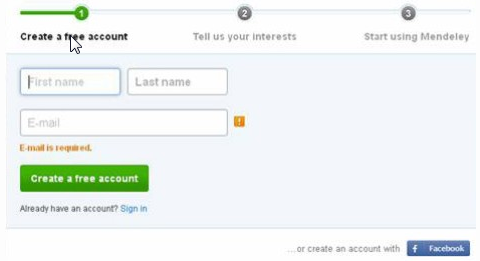 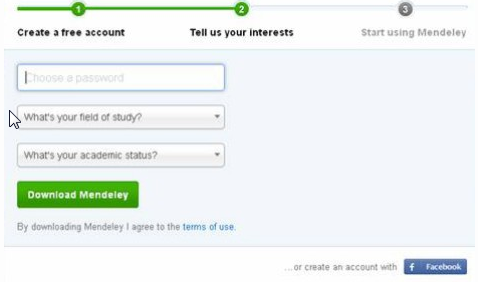 Instalasi
2. Instalasi
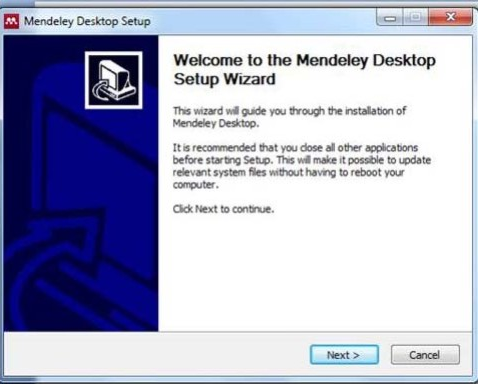 Mendeley-Desktop-1.8.4-win32
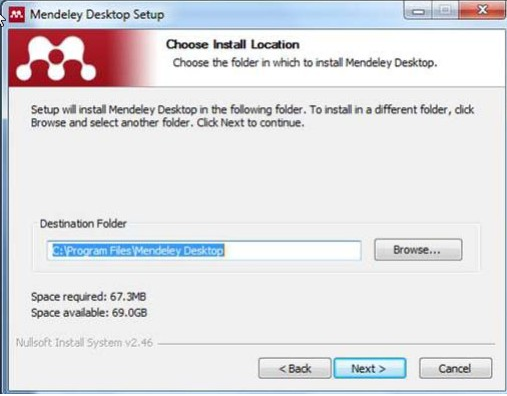 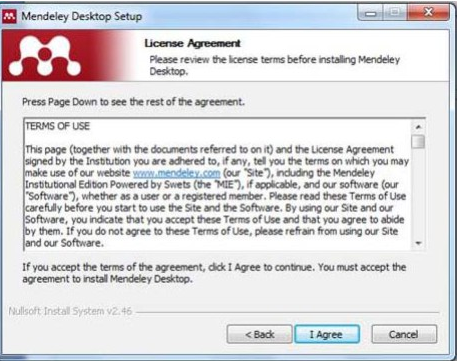 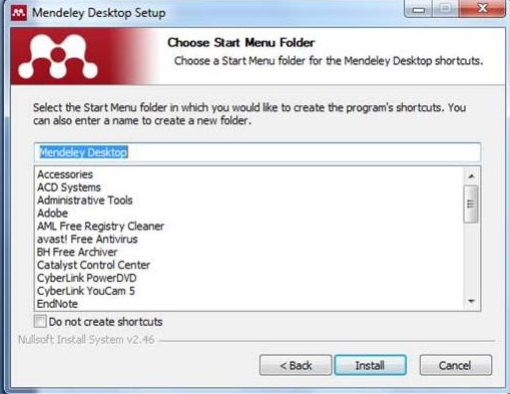 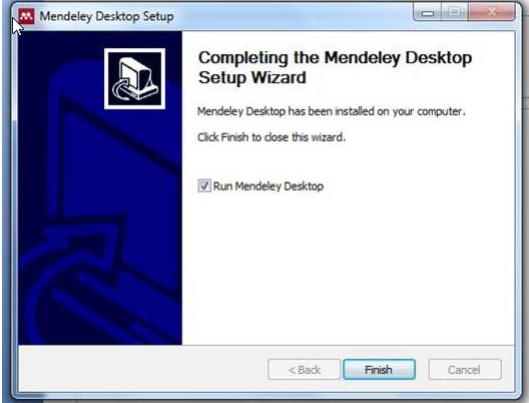 Antar muka (interface)  Mendeley :  My Library
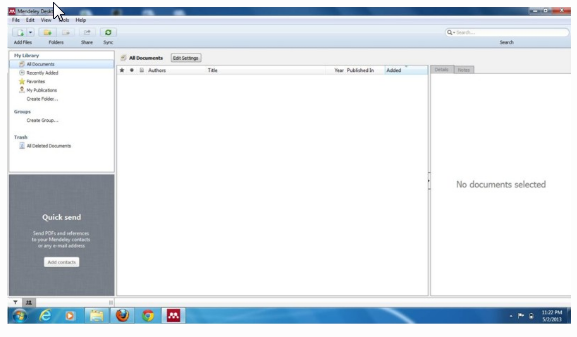 right panel
left panel
central panel
Mendeley Desktop
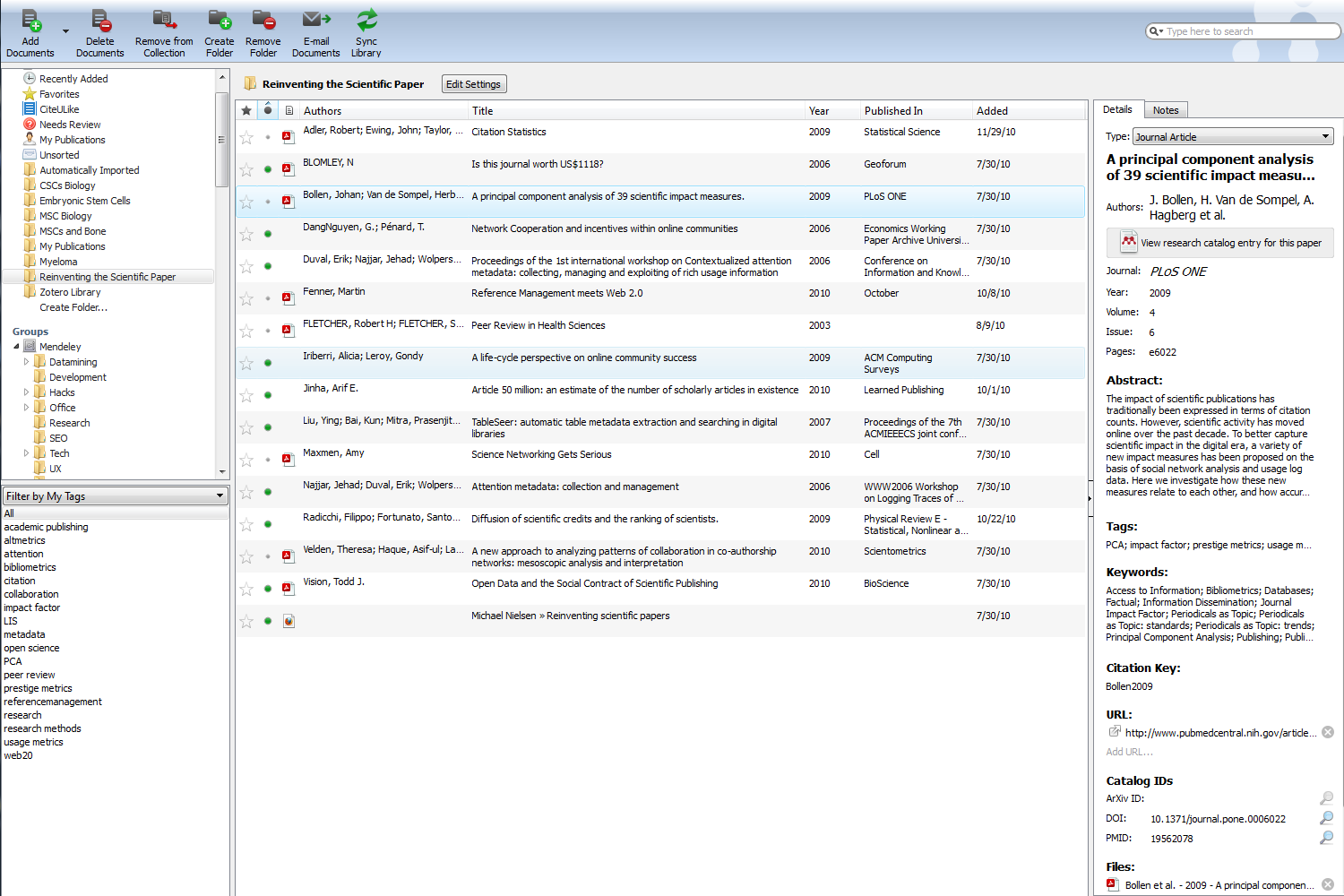 Set up and manage your reference groups
Library showing all your documents (citation or table view)
Add tags & notes and edit document details
Filter your papers by authors, keywords, tags, or publications
7 ways to add documents to Mendeley
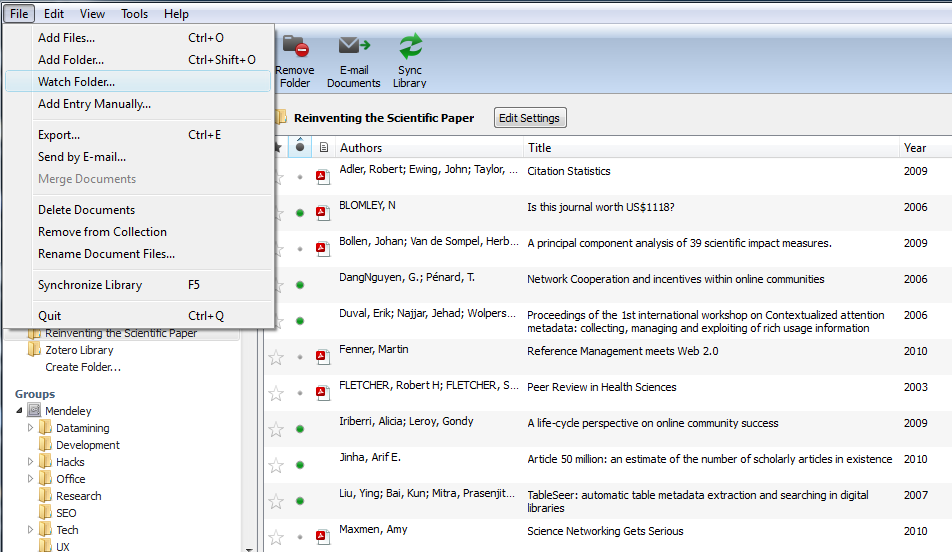 You have different options to set up your library:
Add single files or an entire folder 
“Watch a folder” to automatically import PDF files
Drag and drop PDFs into Mendeley Desktop
… and Mendeley will try to extract the document details automatically
You can also:
Add existing EndNote/BibTeX/RIS databases
Sync with other reference management webapps
Use Mendeley Web Importer to add from online databases
Add from the Mendeley Research Catalog
http://www.mendeley.com/blog/tipstricks/7-ways-to-add-documents-to-mendeley/
Document details lookup
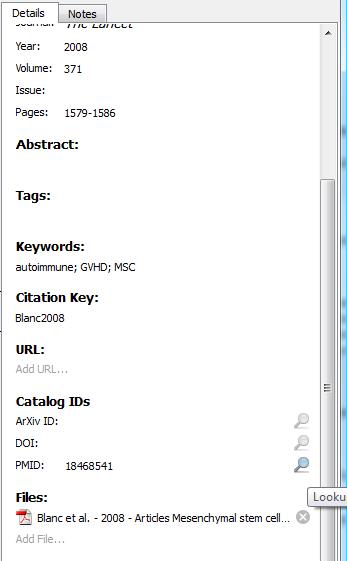 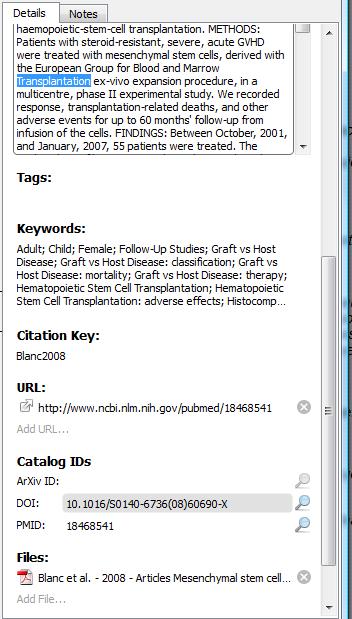 Enter the DOI, PubMed, or ArXiv ID and click on the magnifier glass to start lookup
Missing info is added automatically
Web Importer
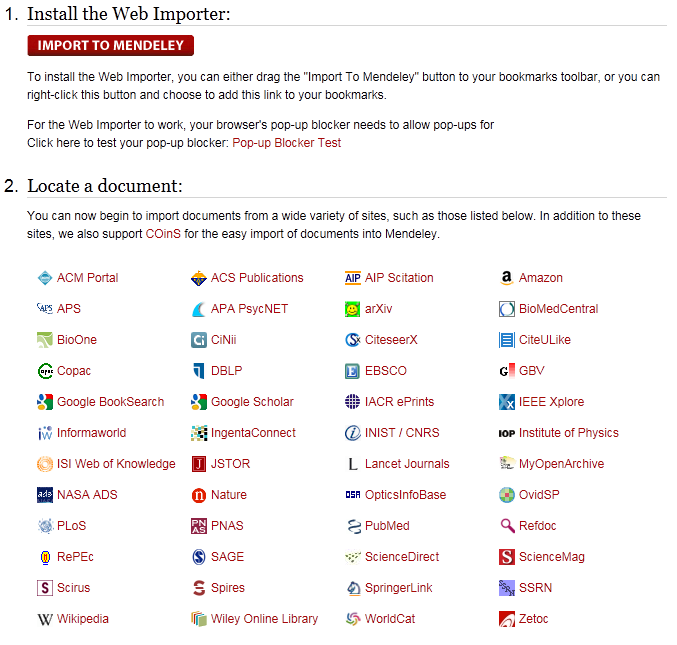 www.mendeley.com/import
To install the Web Importer, drag & drop the bookmarklet to your Favorites/Bookmarks
in your internet browser
Supported sites
The Web Importer helps you grab citations off the web
Using the Web Importer
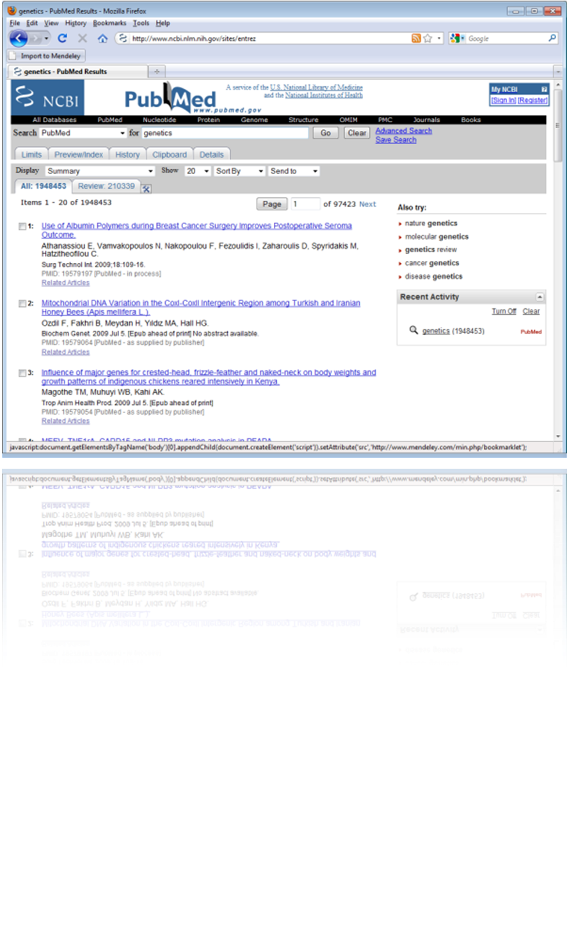 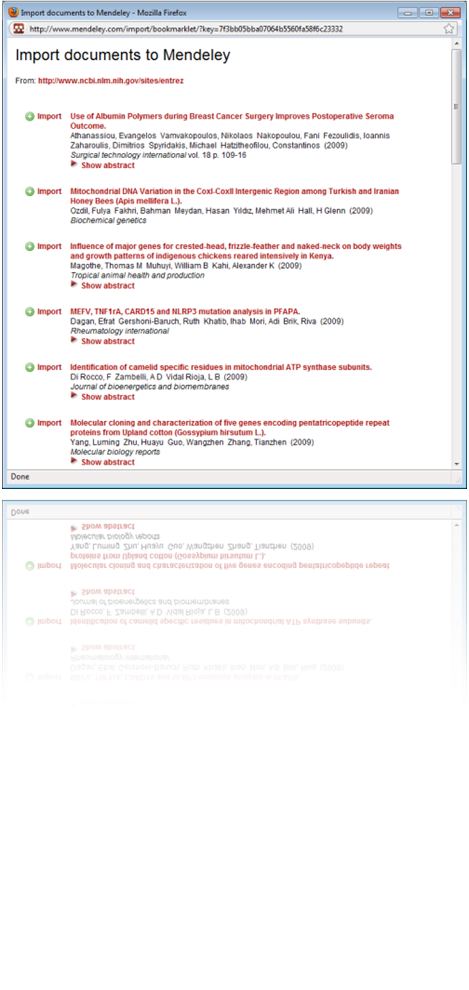 On the web page with the reference(s) you want to capture: click on the bookmarklet…
…then click on “Import” to import the reference/paper to your Mendeley library. If possible/available, also the associated PDF will be imported.
MEMBUAT SITIRAN DAN DAFTAR PUSTAKA
Instalasi  MS Word plug
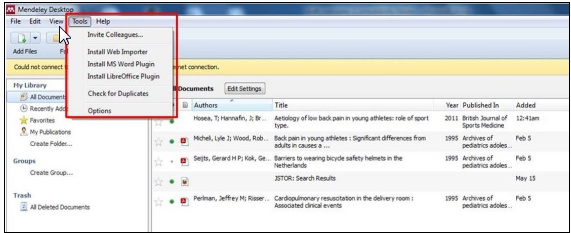 1. Buat Folder di Mendeley
2. Pindahkan artikel yang sudah di unduh ke dalam folder yang dibuat
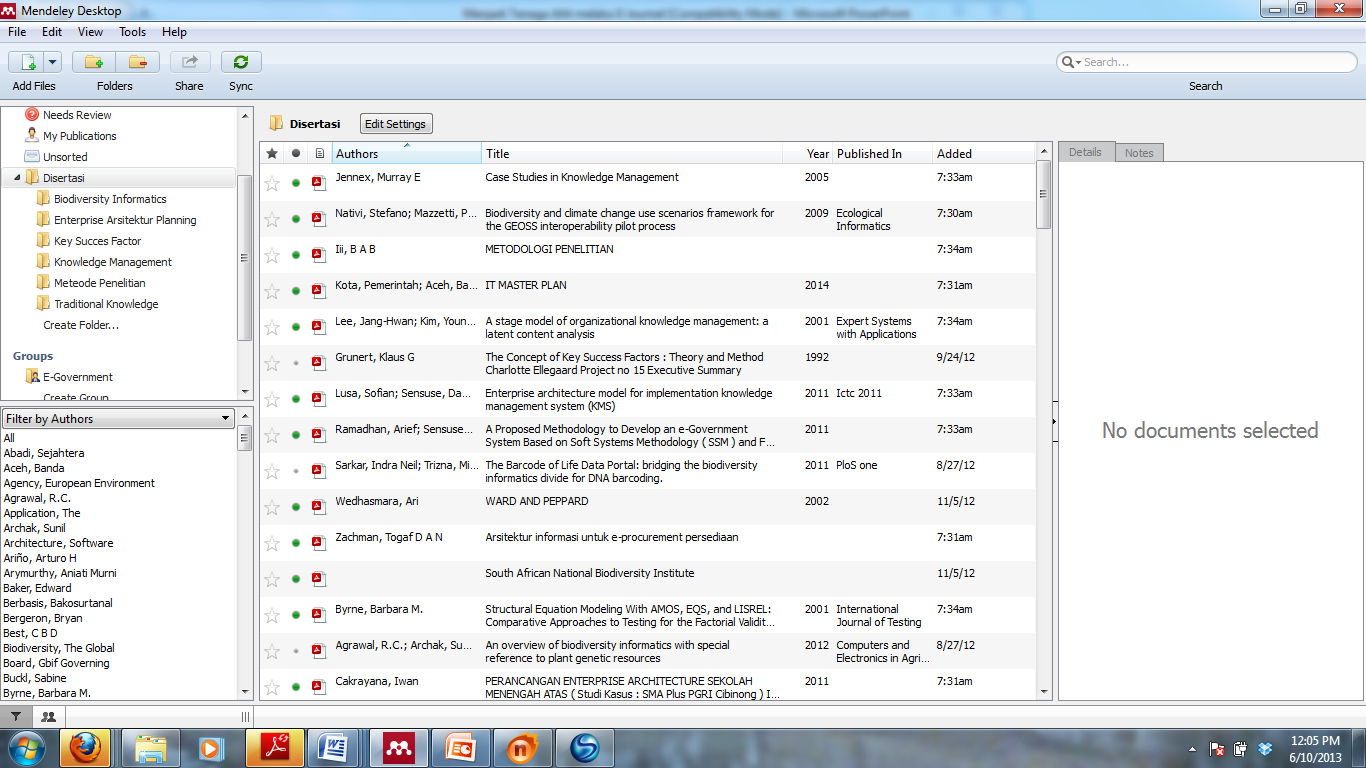 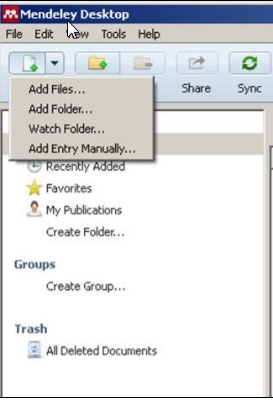 Menambahkan Dokumen
add file :    untuk menambahkan dokumen satu per satu
add folder :    menambahkan dokumen satu folder sekaligus
watch folder :    penambahan dokumen dalam folder secara otomatis akan ditambahkan ke dalam Mendeley
add entry manual :    menambahkan (input) data secara manual.
TIPS: Drag and drop file PDF ke dalam jendela Mendeley akan mempercepat pekerjaan anda.
Mengelola Mendeley library
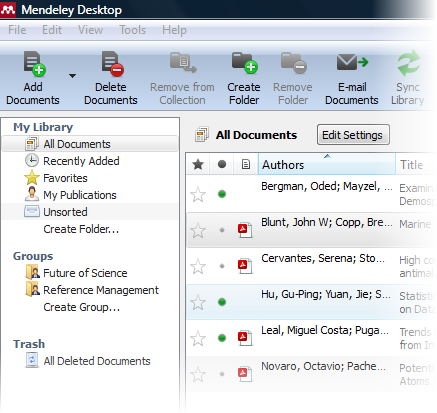 Menyunting referensi
Mengklasifikasikan referensi ke dalam kelompok subyek
Membaca referensi & memberi anotasi
Mengelola Mendeley library
Mengklasifikasikan referensi ke dalam kelompok subyek
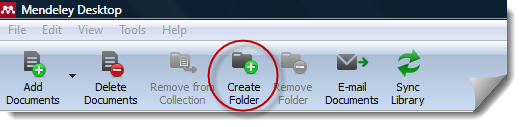 Sorot salah satu referensi
Periksa ruas-ruas (field) yang perlu ditambahkan informasi
Mengelola Mendeley library
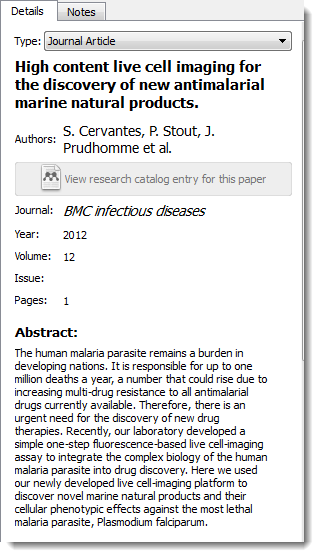 Menyunting referensi
Sorot salah satu referensi
Periksa ruas-ruas (field) yang perlu ditambahkan informasi
Mengelola Mendeley library
Membaca referensi & memberi anotasi
Sorot salah satu referensi
Klik ‘Open File’
Klik ‘Mark As’ untuk menandai:
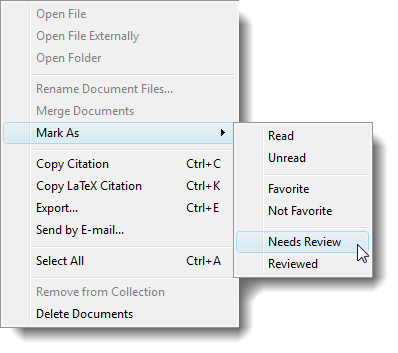 Telah dibaca
Belum dibaca
Favorite
Perlu direview
Sudah direview
Mengelola Mendeley library
Membaca referensi & memberi anotasi
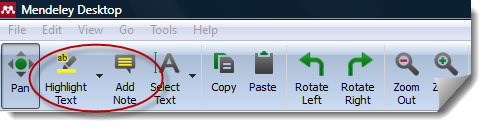 Sorot salah satu referensi
Pilih ‘Add Note’ untuk memberi anotasi (catatan)
Pilih ‘Highlight Text’ untuk men-stabillo kalimat tertentu
3. Baca Setiap Artikel dan tandai mana yang akan di acu
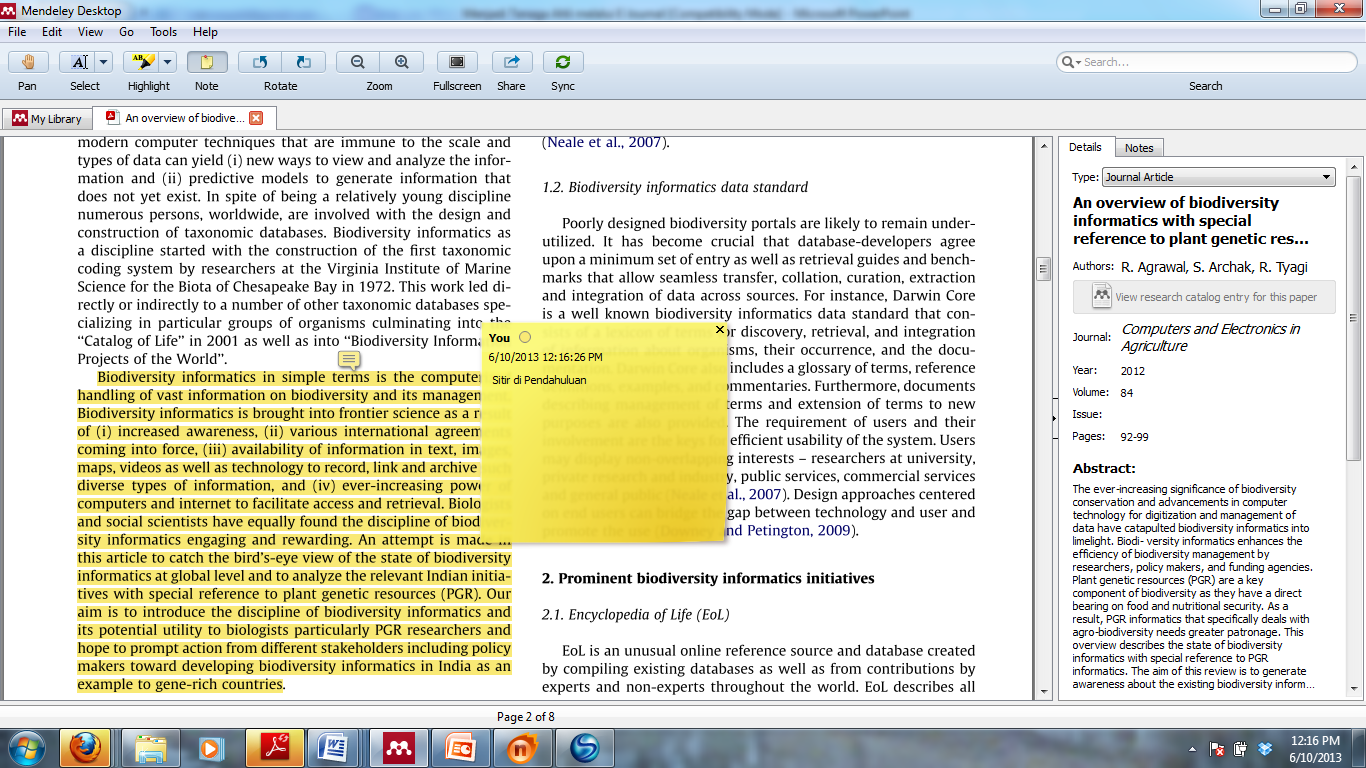 3. Buka Template Naskah jurnal yang akan dituju
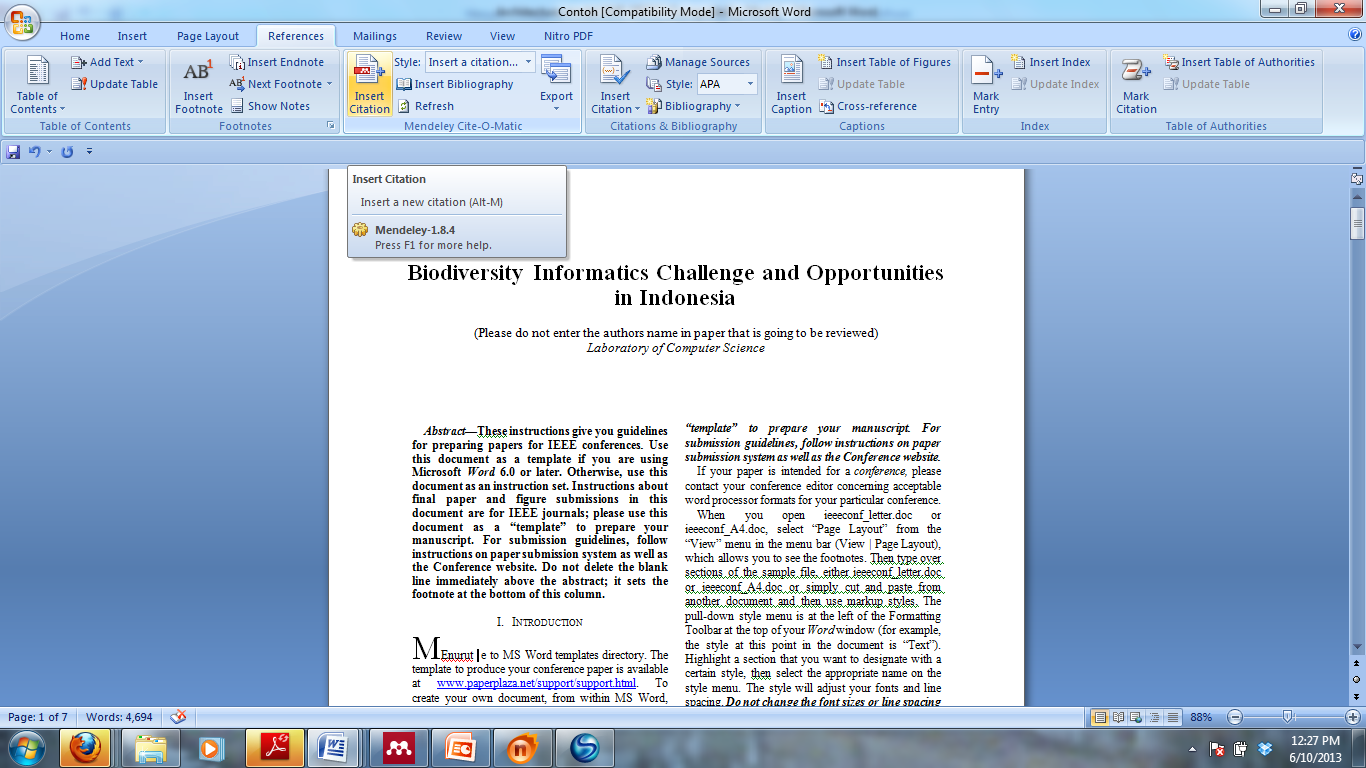 4. Masukan setiap 
referensi yang  akan 
disitir dengan
 mendeley
Cite while you write
Menyisipkan kutipan
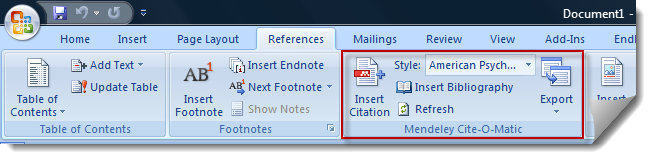 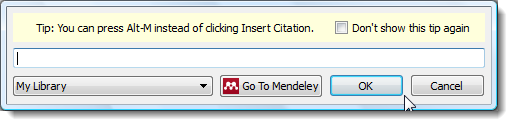 Klik ‘Insert Citation’
Masukkan key words untuk mencari referensi yang ingin disisipkan, klik ‘OK’.
Cite while you write
Memilih citation styles
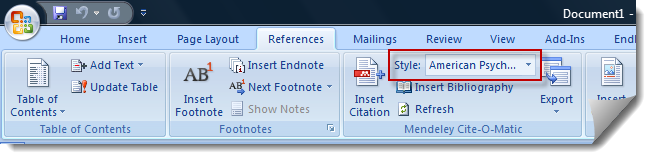 Klik ‘Styles’
Pilih citation style yang diinginkan
Cite while you write
Menambahkan citation styles
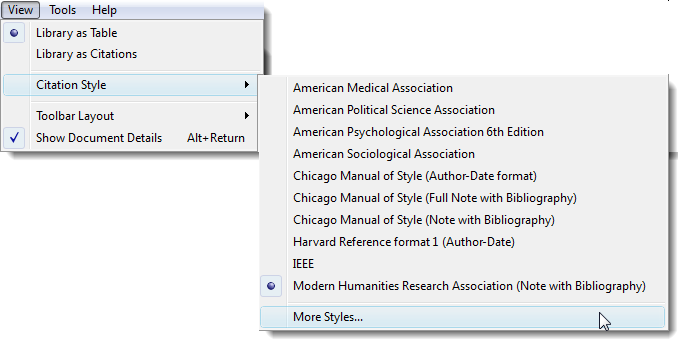 Klik ‘View’
Pilih ‘Citation Styles’
Atau , pilih ‘More Styles’ untuk menambahkan styles yang belum masuk list
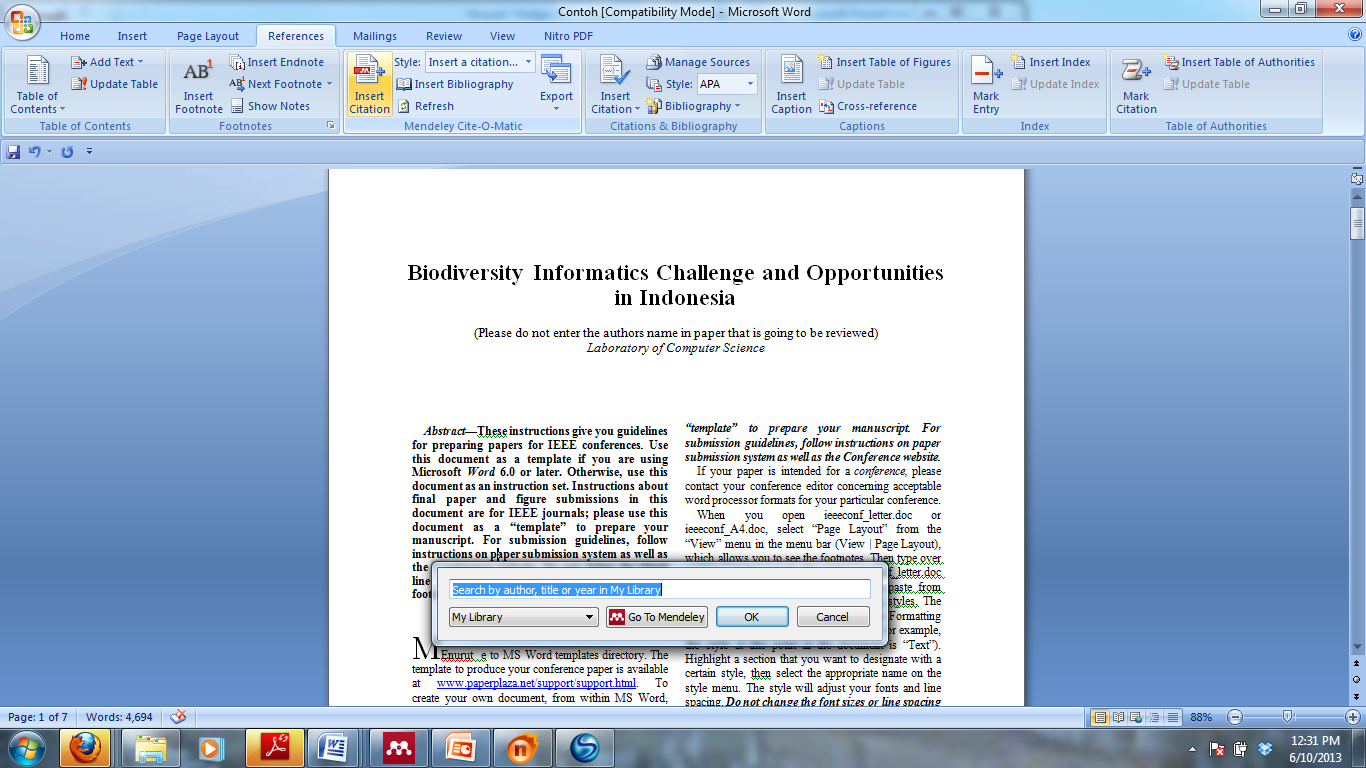 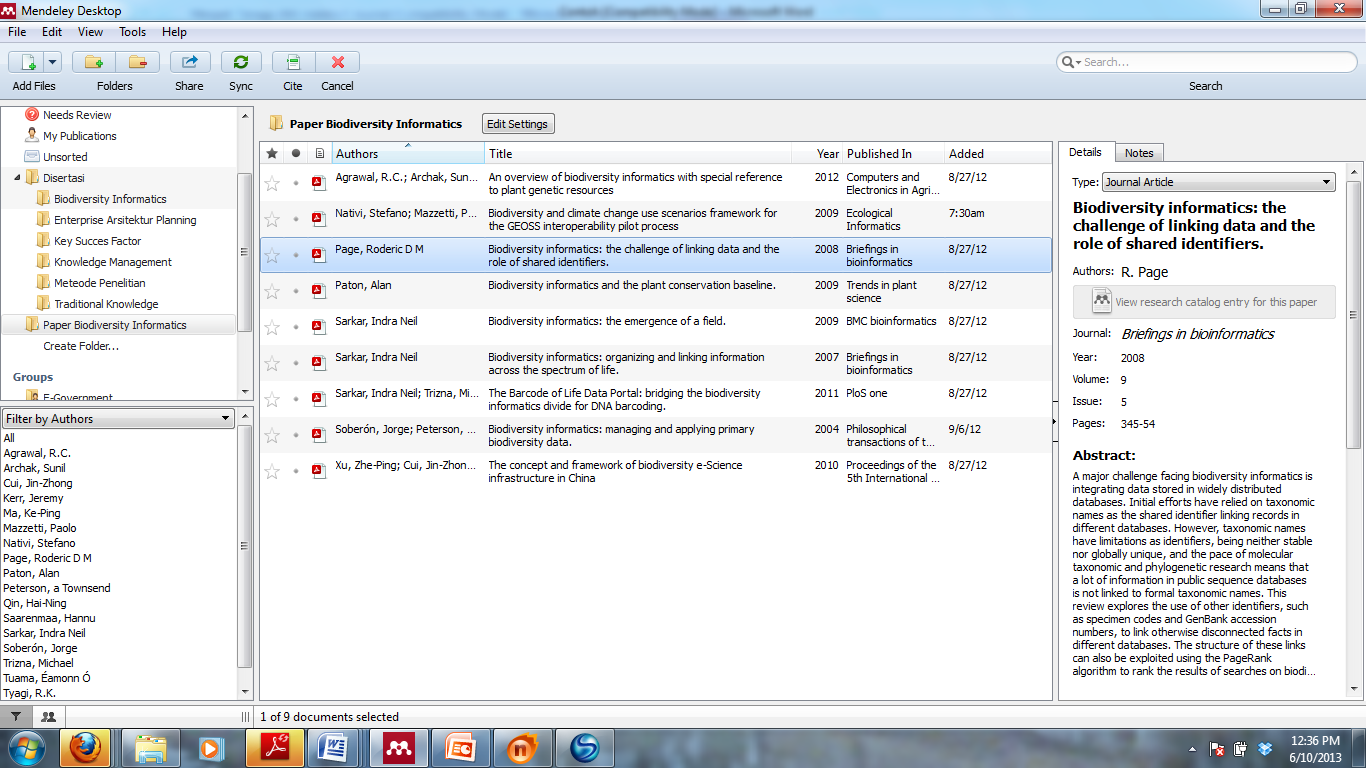 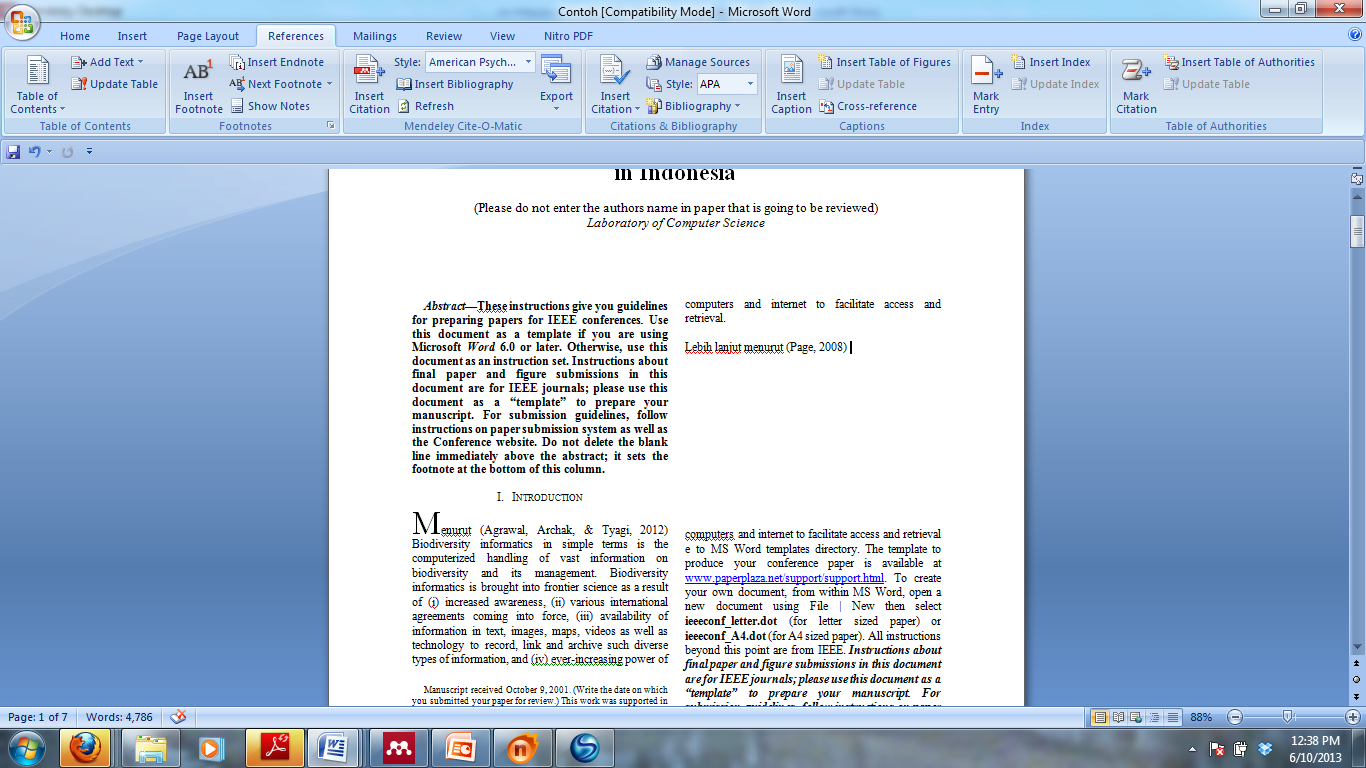 Memasukan seluruh catatan artikel yang akan disitir
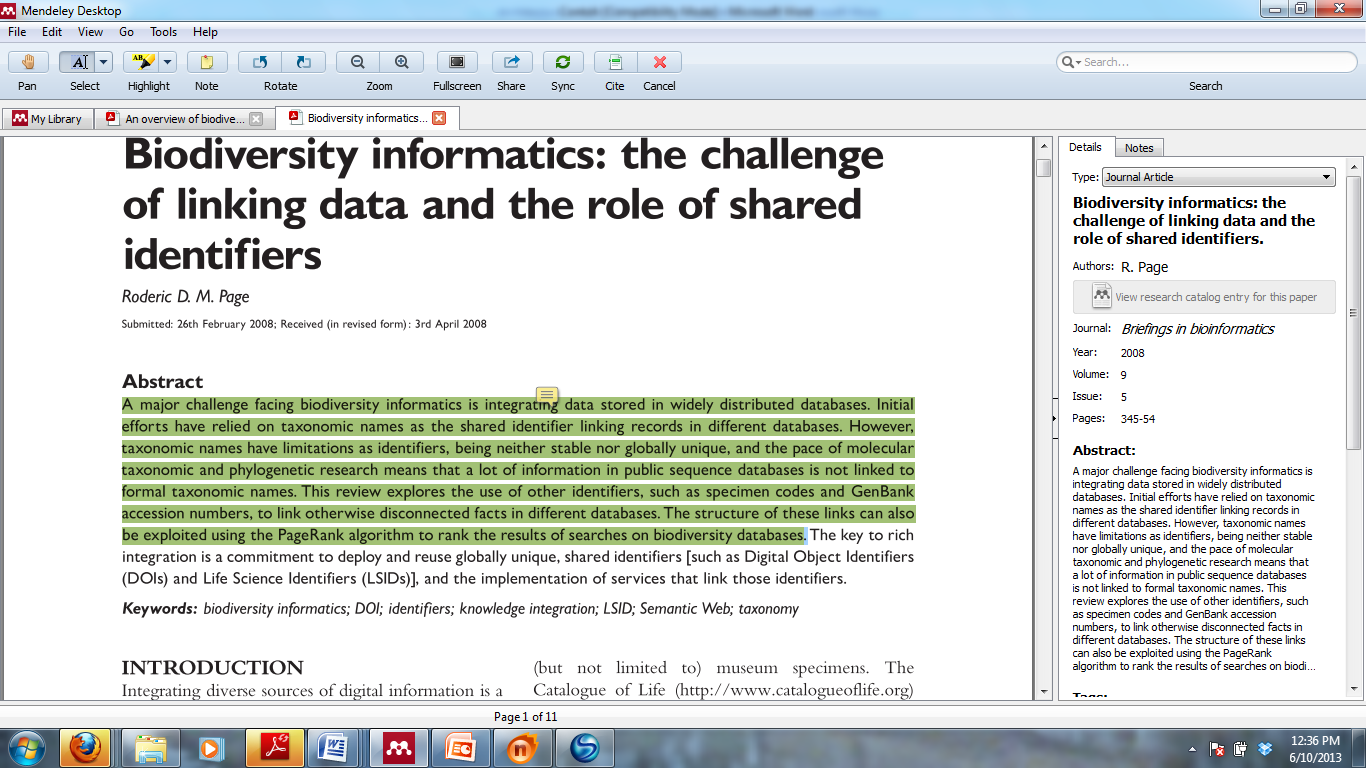 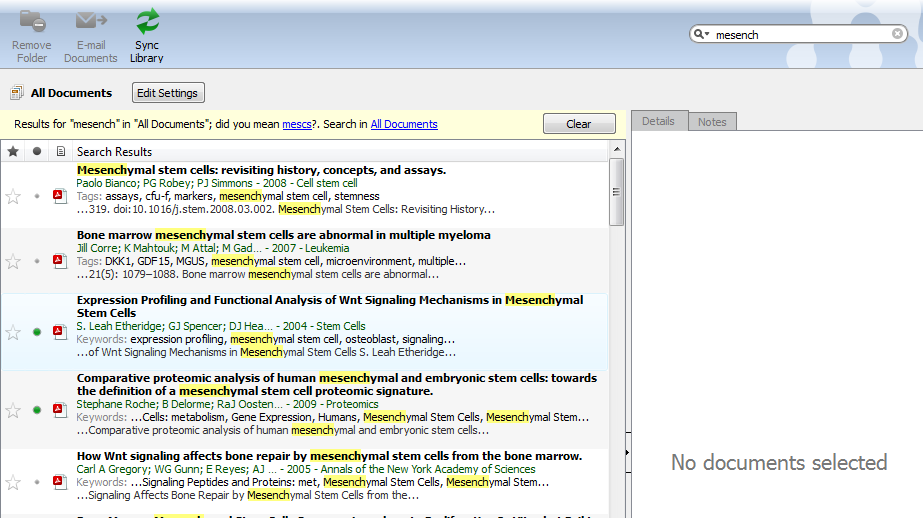 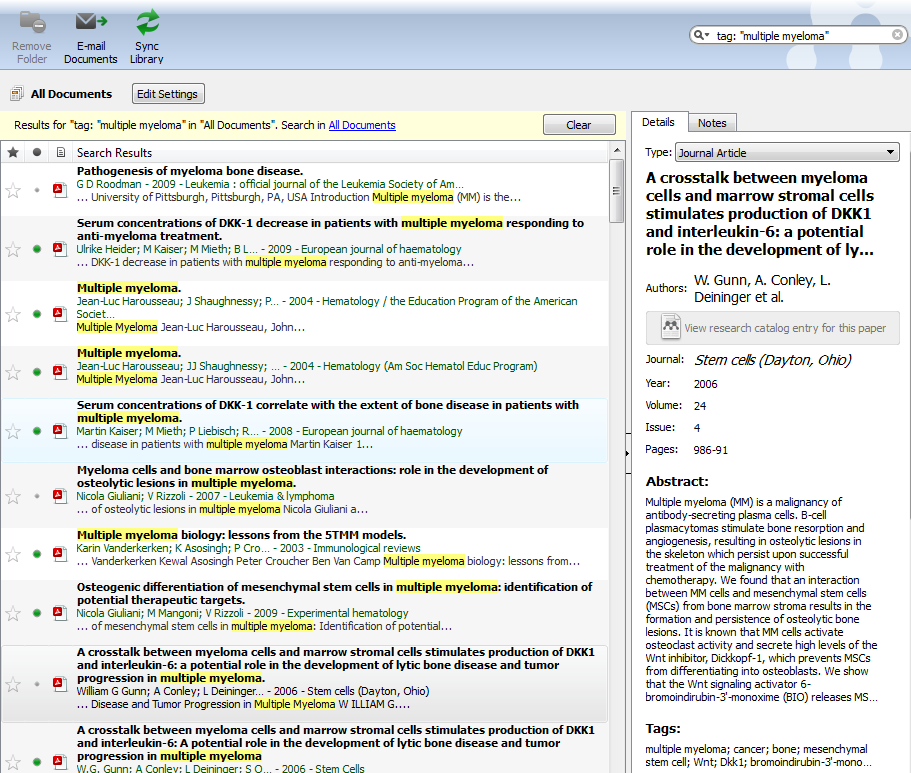 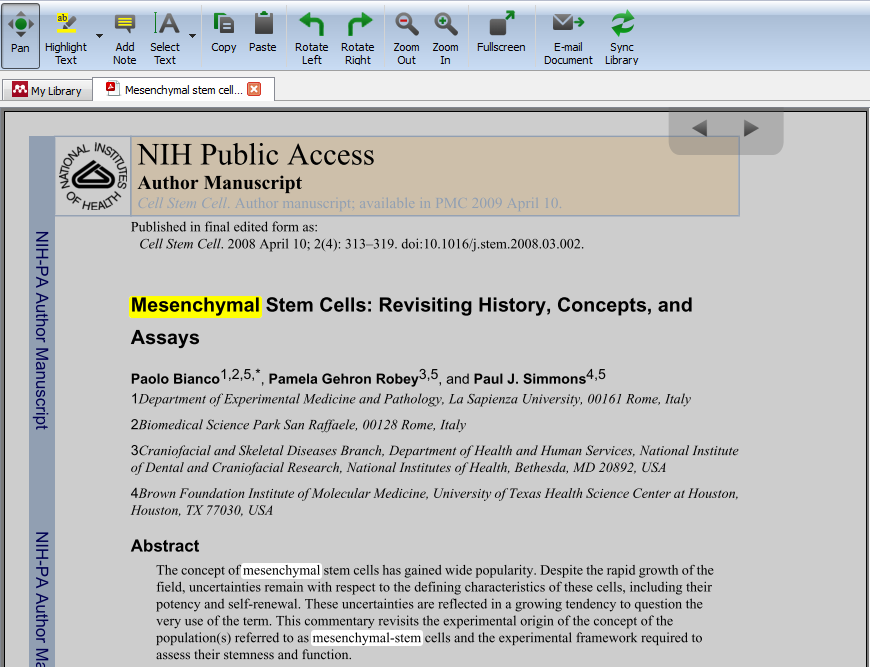 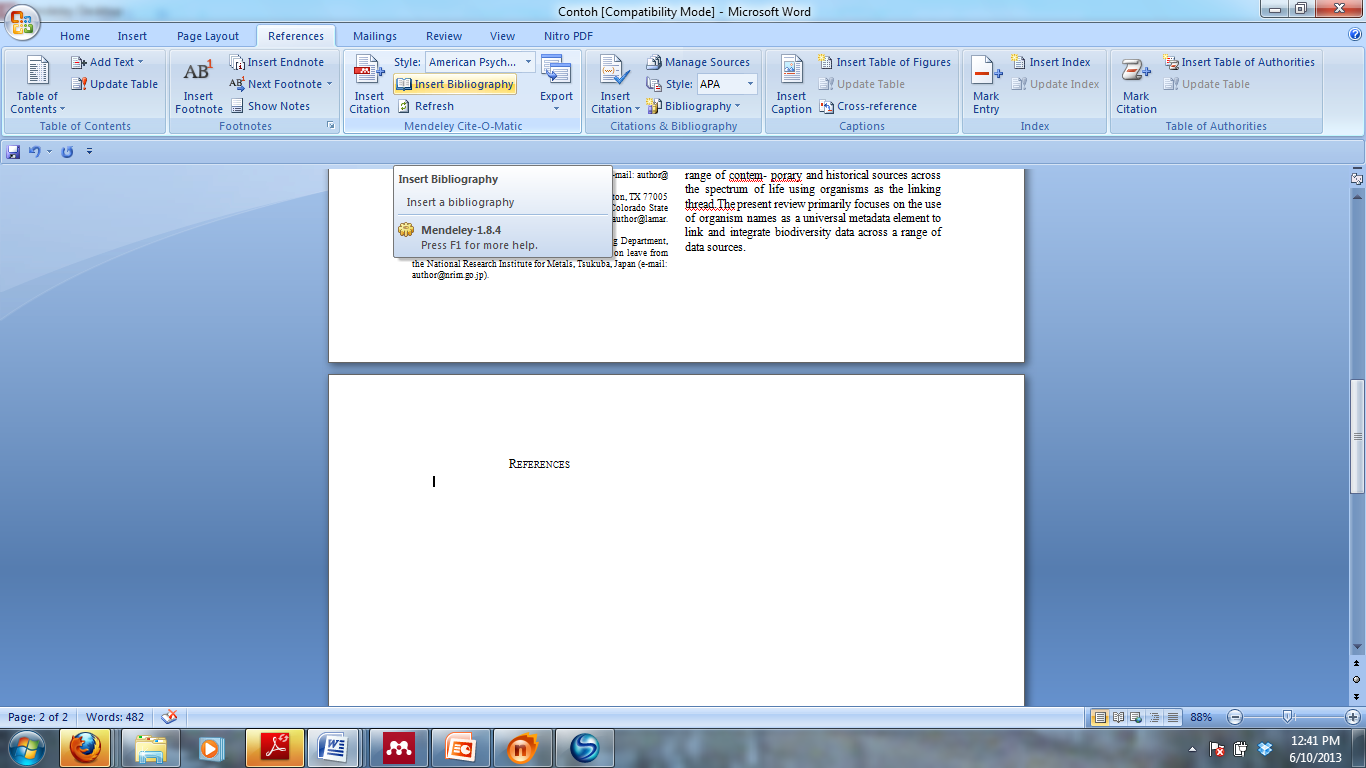 Masukan referensi secara otomatis  setelah selesai menulis naskah
Posisikan kursor di akhir paper
Klik ‘Insert Bibliography’
Merubah Otomatis gaya sitasi sesuai dengan keinginan pengelola jurnal
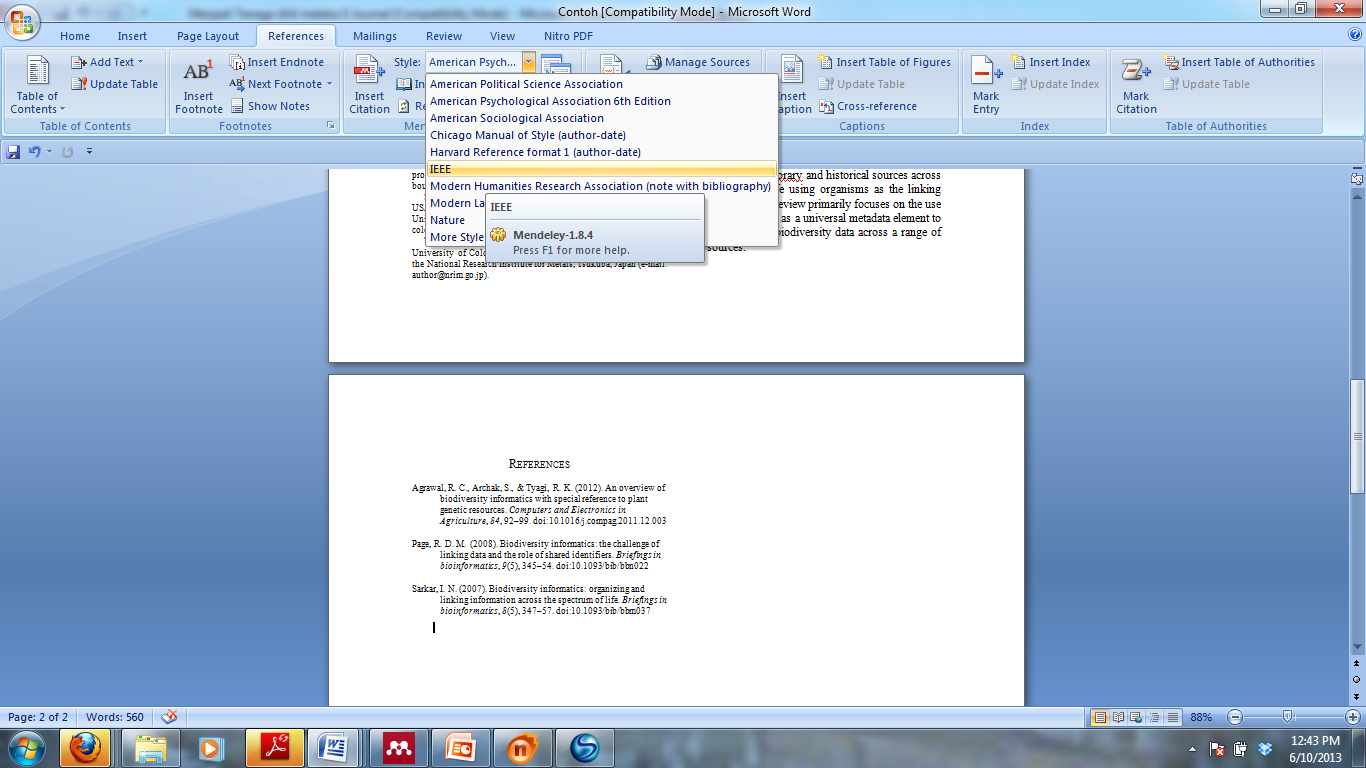 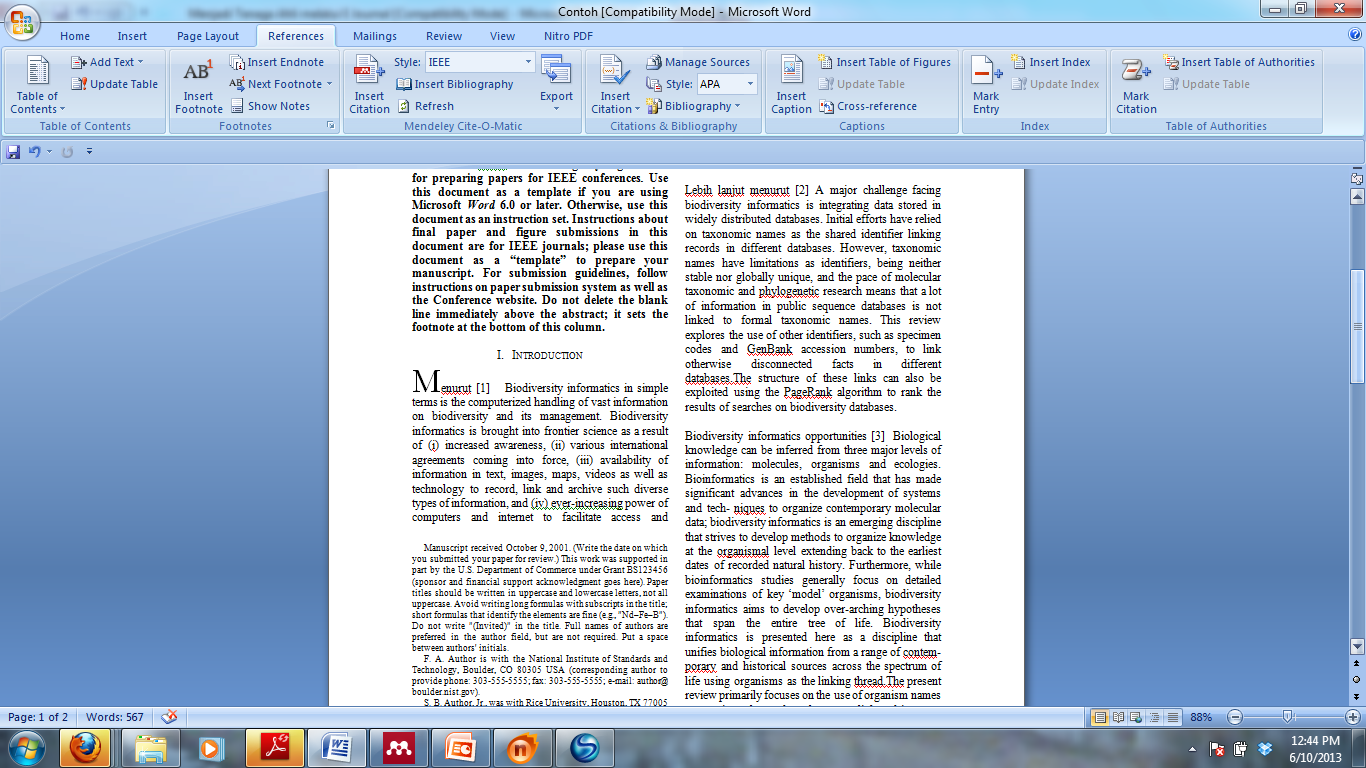 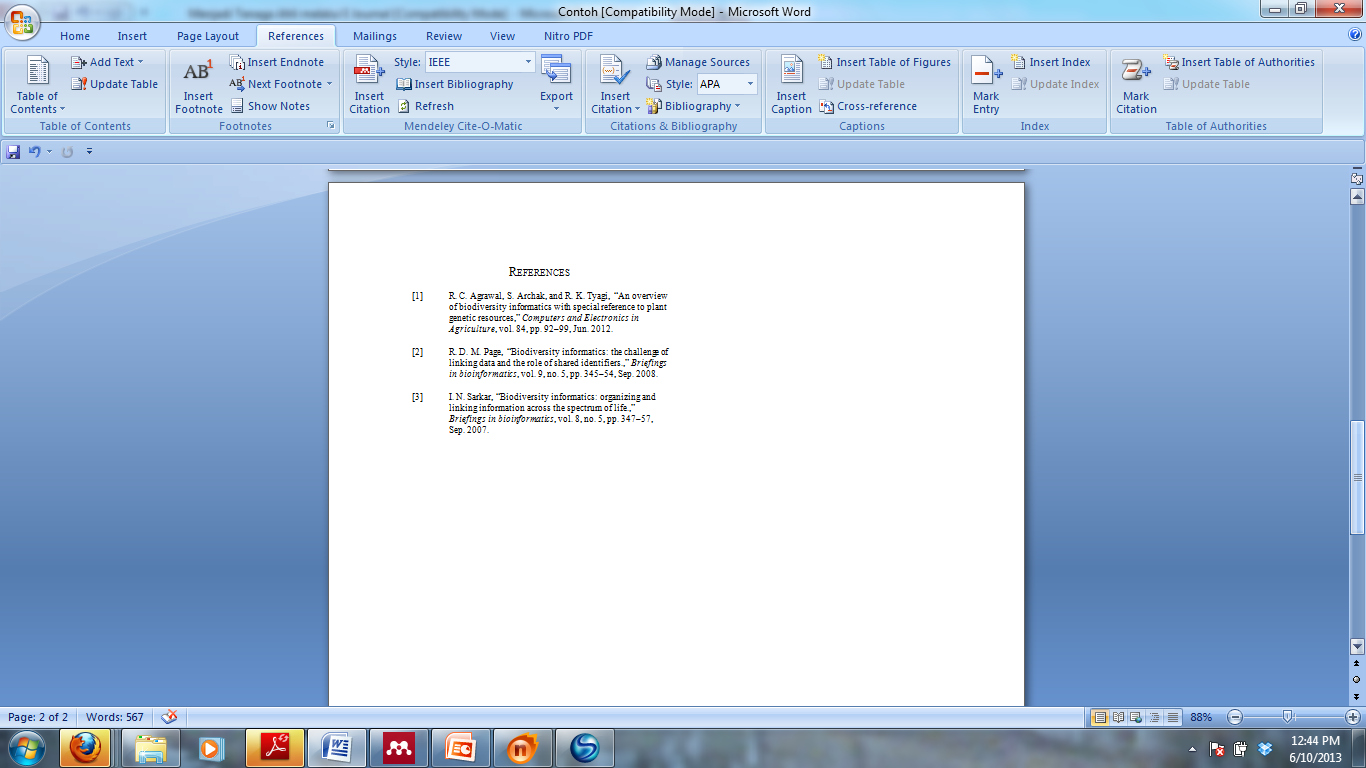 GRUP DAN SHARING PUBLIKASI
Membuat Group
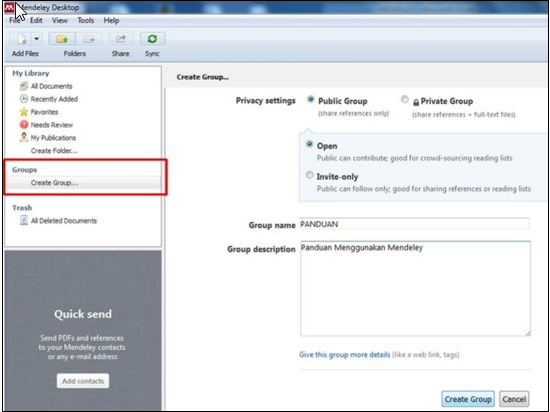 Menambahkan Anggota dan Dokumen Dalam Group
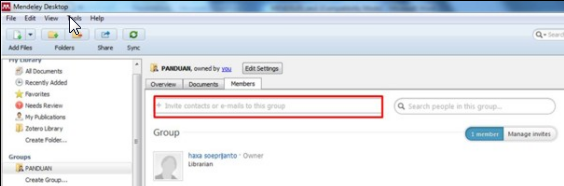 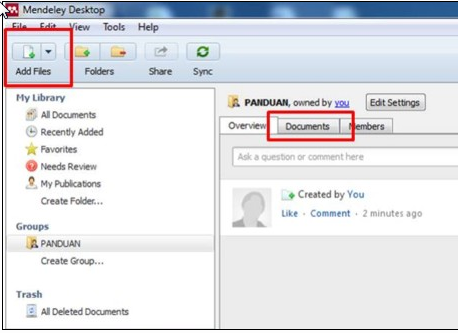 Mendeley Web
Sinkronisasi Mendeley desktop dg Web
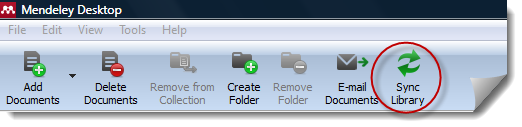 Jalankan Mendeley desktop
Klik ‘Sync Library’
Mendeley Web
Tampilan Mendeley library versi Web
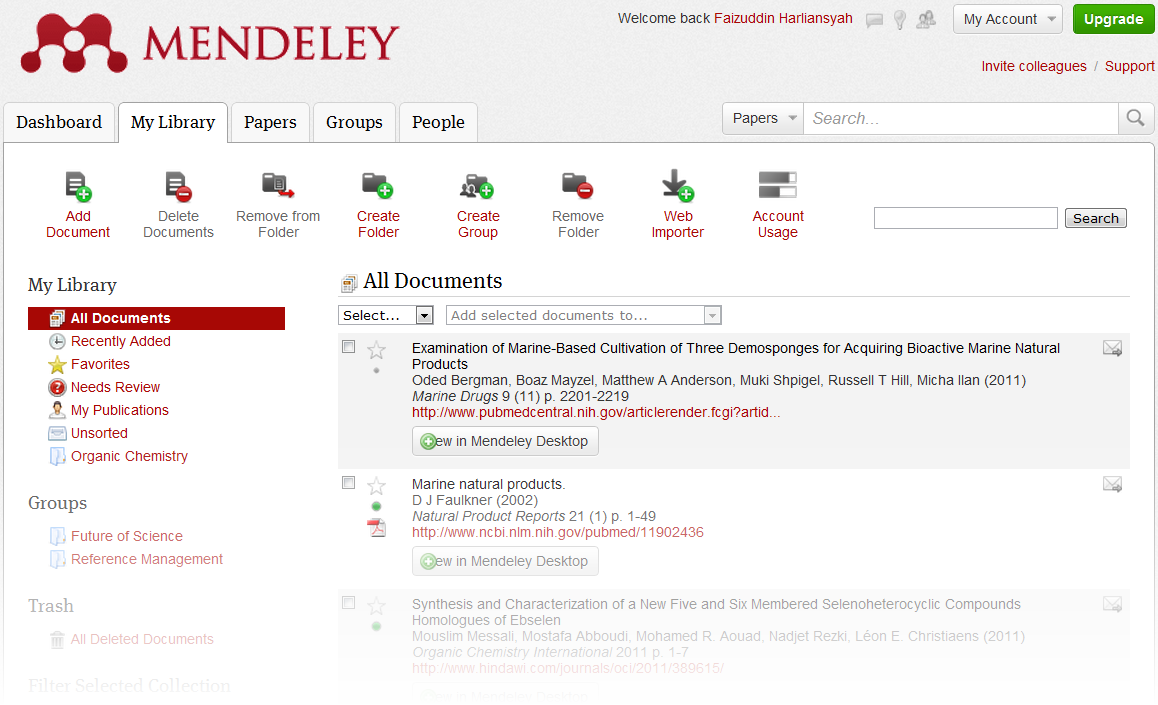 Mendeley Web
Sarana penelusuran di Mendeley
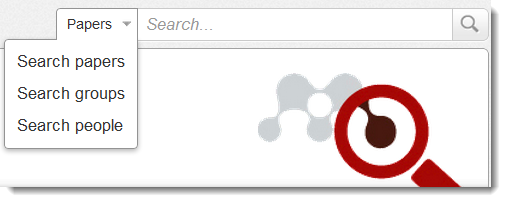 Sarana Penelusuran Mendeley
Berikut ini hal yang paling penting dilakukan ketika membuat suatu karya ilmiah antara lain
Melakukan penelusuran literatur ke beberapa database terkemuka, sehingga dapat membuat perkembangan penelitian yang dilakukan (State of the art), dan penelitian yang dihasilkan memiliki Kebaruan (novelty).
Membuat catatan detail terkait dengan sumber yang akan kita gunakan dalam penulisan, terkait dengan, siapa penulisnya,  kapan diterbitkan dan dimana. Hal ini dilakukan di awal bukan di akhir ketika menyelesaikan sebuah karya ilmiah.
Menggunakan gaya penulian dan referensi standar sesuai dengan yang diminta seperti harvard, chicago, turabian dan lainnya, jangan pernah mencampur adukan gaya penulisan.  
Menggunakan aplikasi referensi dalam pengutipan dan pembuatan daftar referensi atau bibliography seperti mendeley, zotero, refwork dan endnote.
Membuat pernyataan jelas jika akan menyalin langsung, mengutip (pharaprasing) atau meringkas (summarizing).
Jangan pernah mengutip referensi yang tidak jelas atau lengkap sumbernya sebaik apapun isinya
Terima Kasih
Q: 08561878292, lukmanpdii@gmail.com